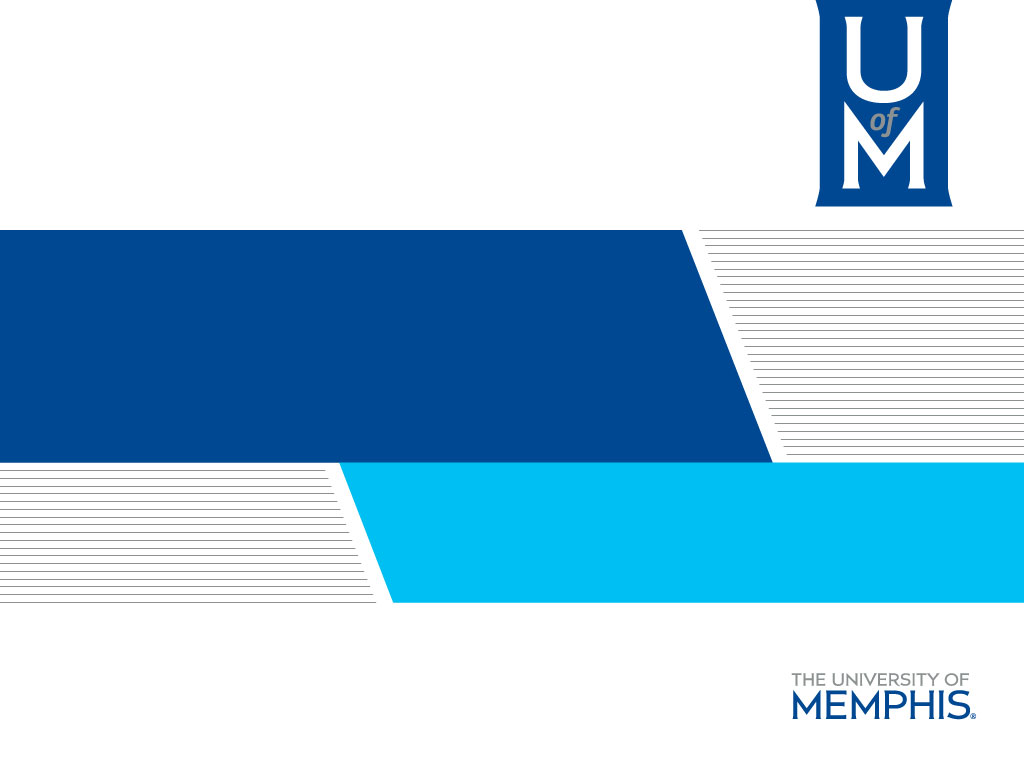 Research Roundup
A Forum for Administrators of Research and Sponsored Programs
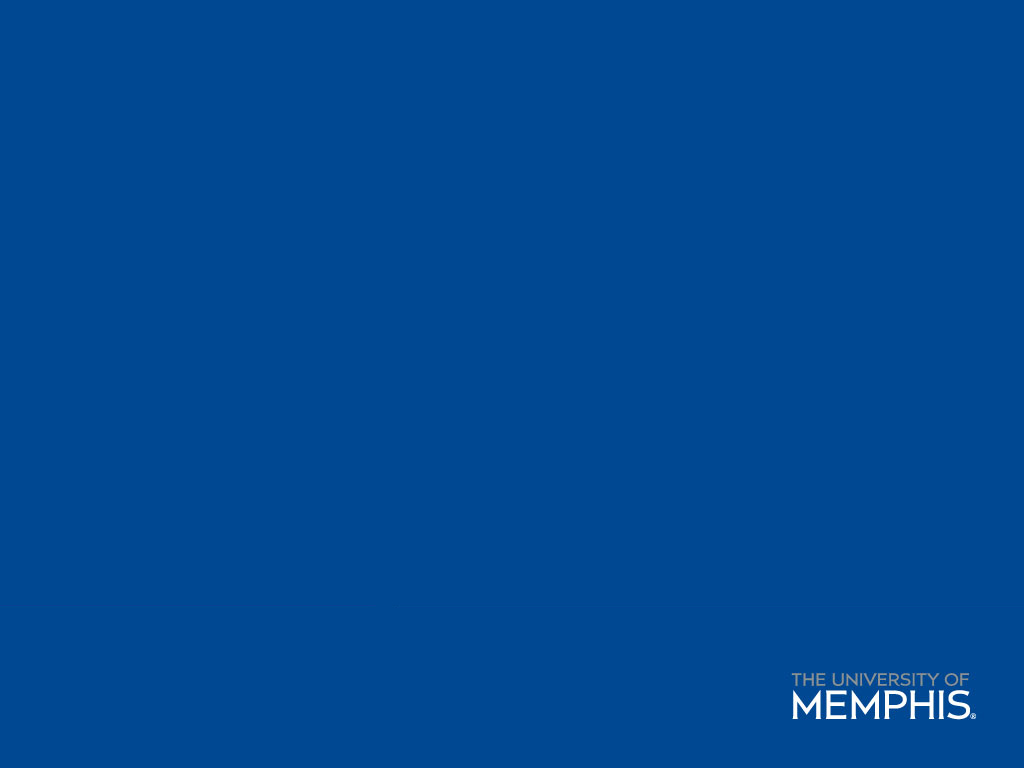 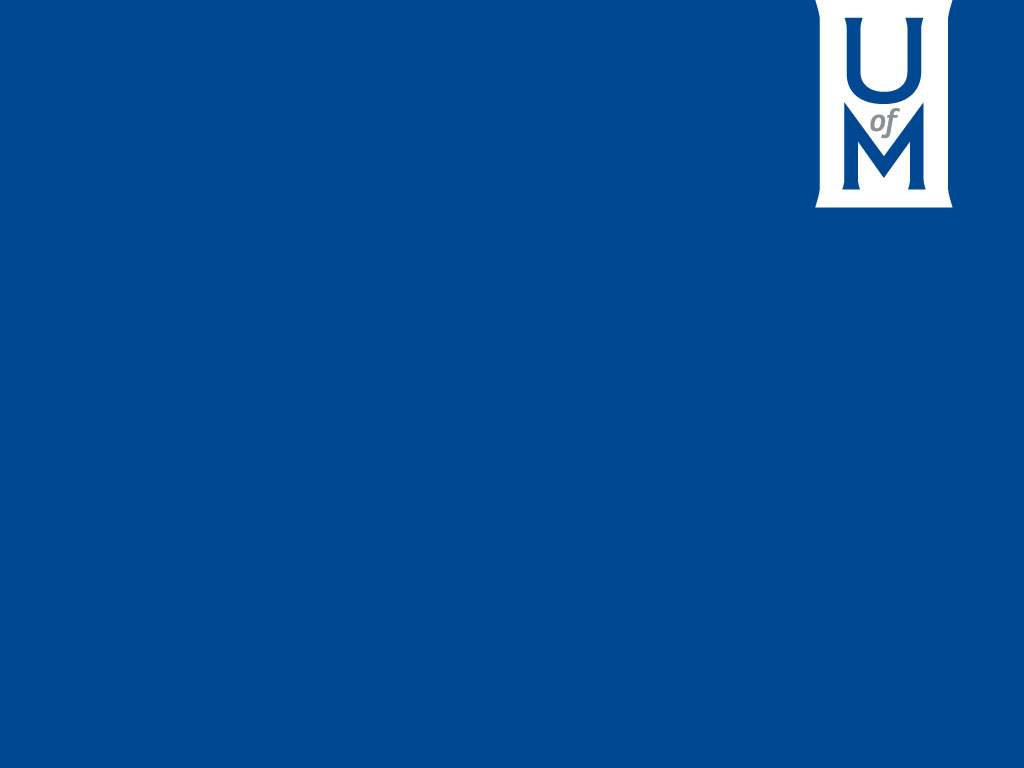 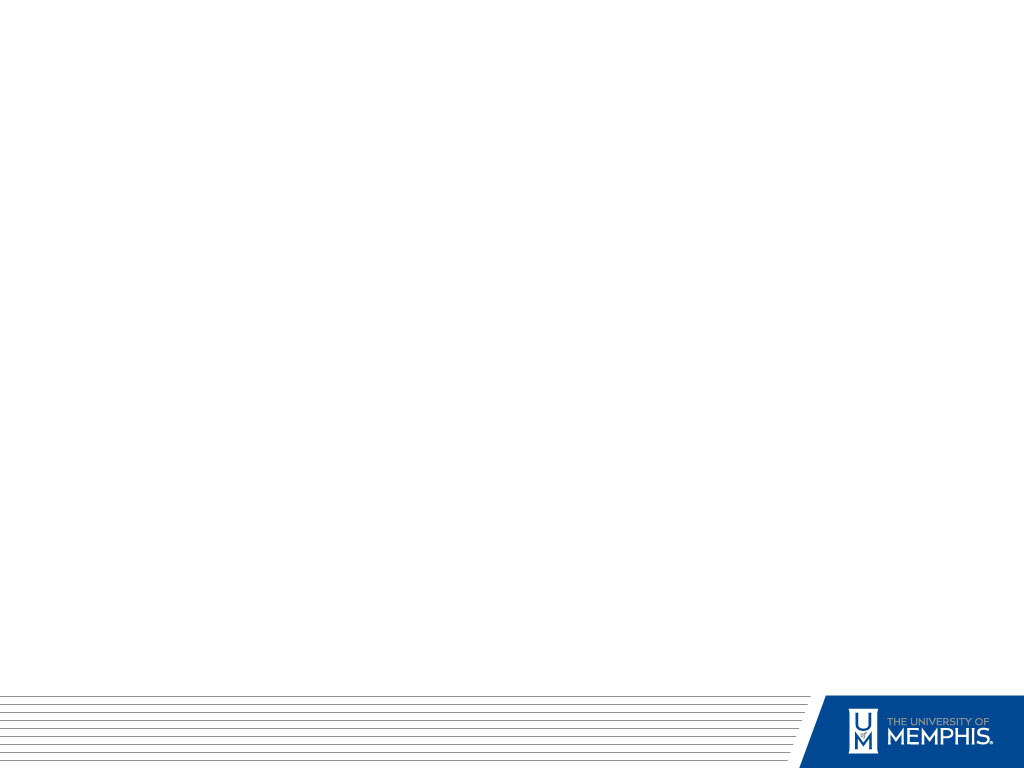 Agenda
Welcome and Introductions
Research Roundup Purpose
Overview of Research Administration
Roles and Responsibilities
Games and Prizes
Welcome and 
Introductions
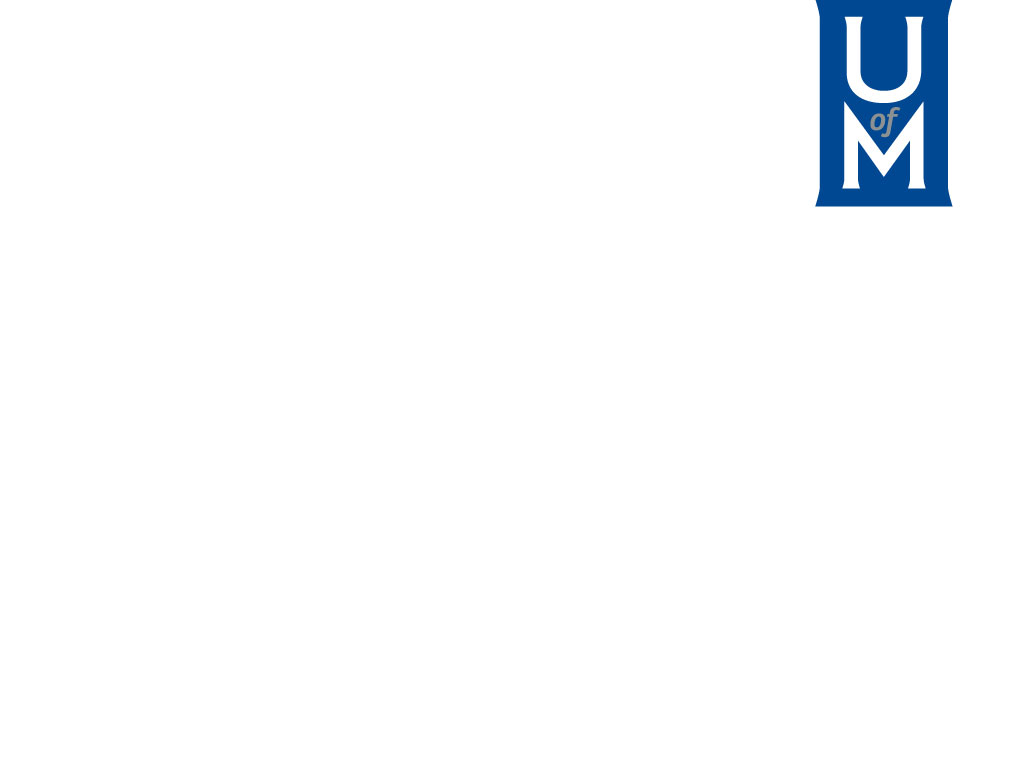 Purpose
Distribute information
Network with peers and colleagues
Training opportunities
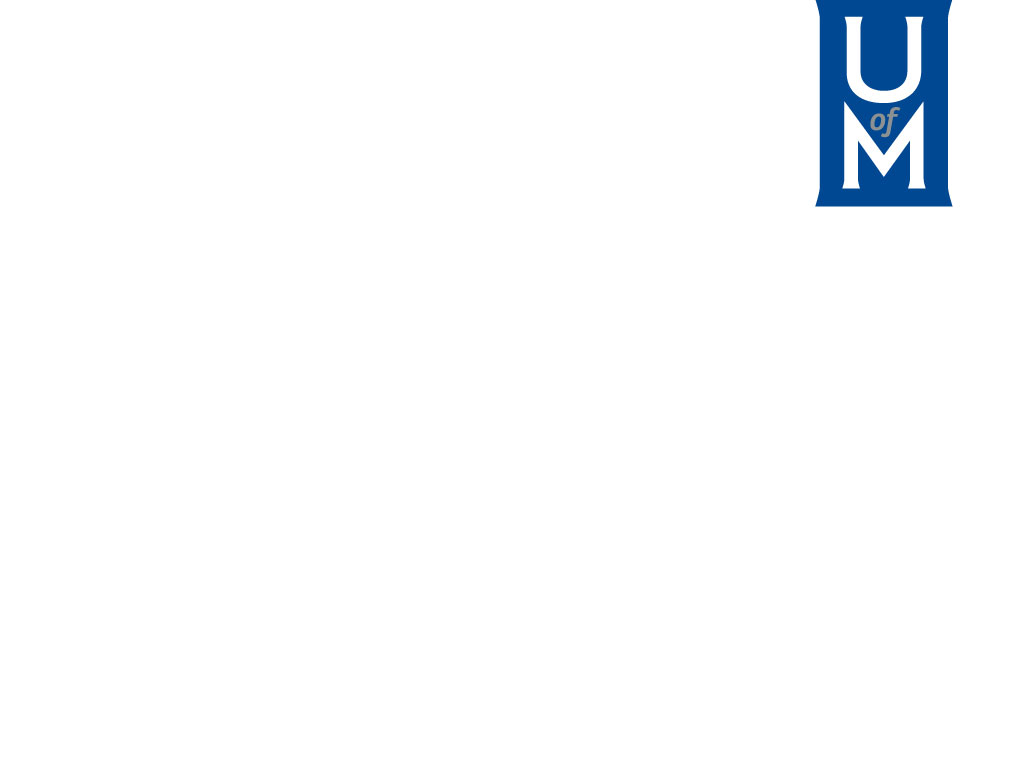 Division of Research and Innovation
Office of Sponsored Programs
Research Development
Research Compliance
FedEx Institute
Division of Business and Finance
Grants & Contracts Accounting
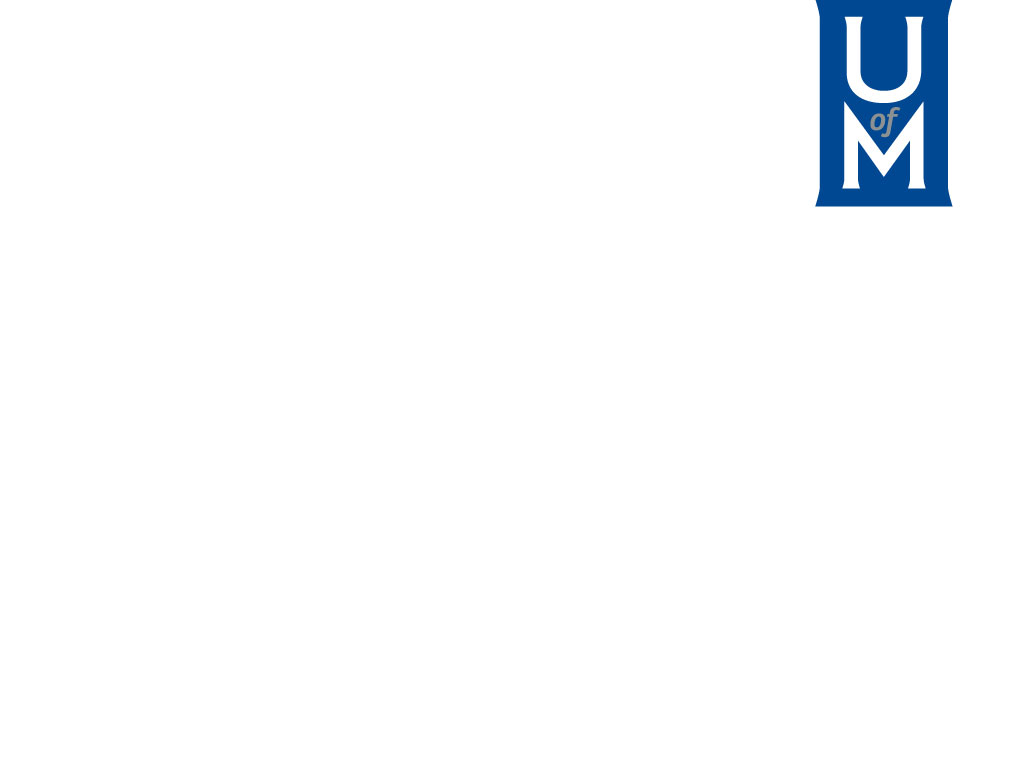 Research Compliance
Beverly JacobikSr. Associate Director for Research ComplianceFinancial Conflict of Interest OfficerExport Controls OfficerKellie WatsonResearch Compliance CoordinatorIRB Administrator
Karyl Buddington
Director, Animal Care Facilities Donny RayManager, Animal Care Facilities

Animal Care Technicians
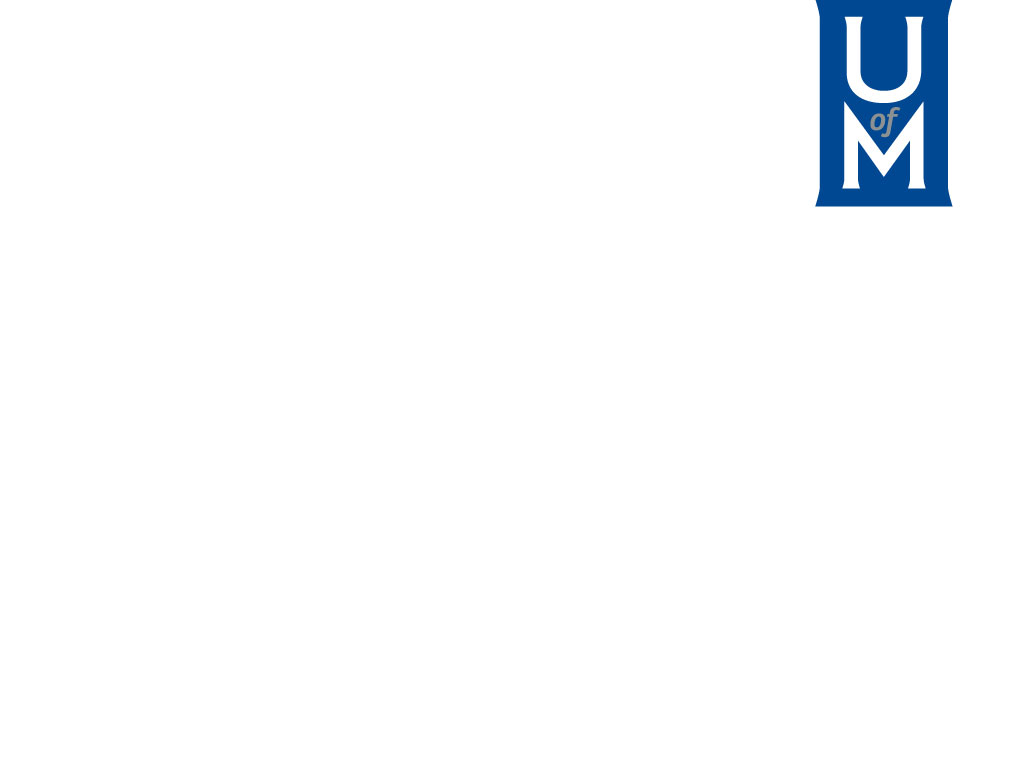 Office of Sponsored Programs
Heather Winters, Senior Director

Ty Flores,
 Sponsored Programs Administrator (SPA)

Stephanie Thompson, Sponsored Programs Administrator (SPA)

Student workers
Angela Fair, Sr. Associate Director

Laura Wright, Sponsored Programs Administrator (SPA)

Leslie Ingram, eRA Coordinator

Lauren Williams, Sponsored Programs Coordinator
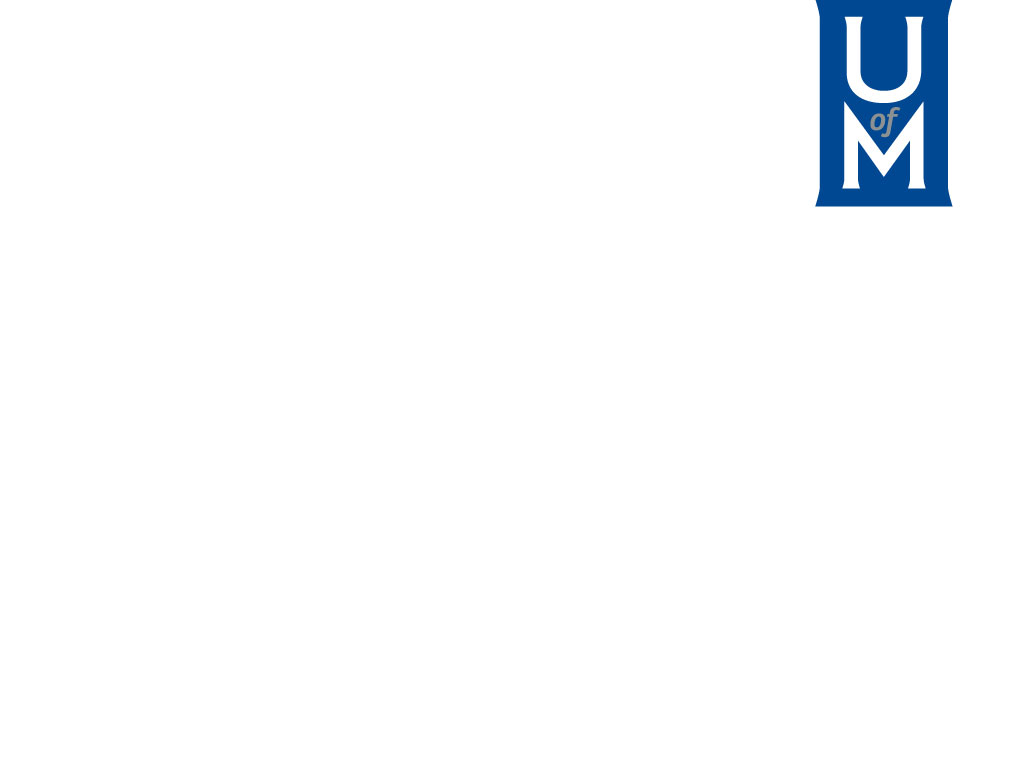 Research Developmentfocuses on increasing institutional research competitiveness through targeted capacity building, partnership and interdisciplinary team development, and proposal development assistance activities. This team manages limited competition proposals, large-scale or center proposals, and Career development proposals.
Deborah Hernandez, Director 
Portfolio:
Physical Sciences, Engineering, Business; the University's Strategic Research Investment Fund Projects, STEM Doctoral Fellowship Programs, Partnership with the Czech Academy of Sciences, and Research Infrastructure projects.

Vernisa Hazlett, Project Coordinator
Mary Earheart-Brown, Sr. Associate Director
Portfolio: 
Education, Humanities, Fine Arts, Social Sciences; Communities of Research Scholars Program (CoRS) and the University's Partnership with the Urban Child Institute.

Francoise Mireles, Research Development Specialist
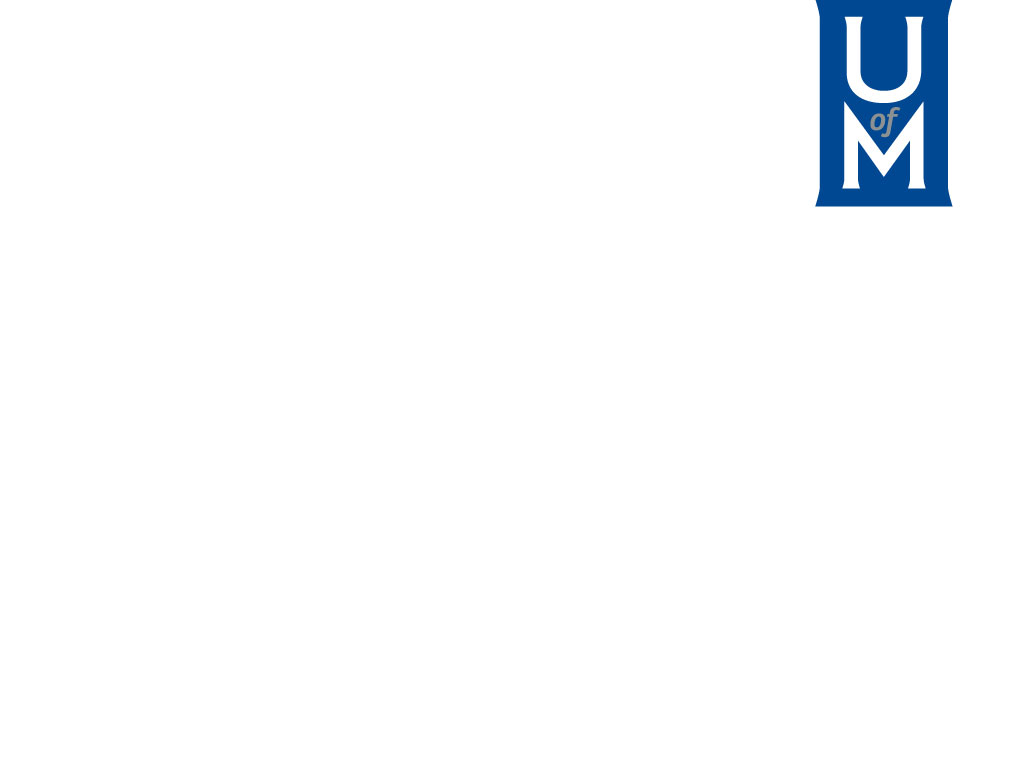 Grants & Contracts Accounting
Grants and Contracts Accounting is responsible for the review and reporting of all restricted and endowment accounts at the University. This includes grants, contracts, gift accounts, scholarships, Chairs of Excellence, Centers of Excellence, and other restricted activities.
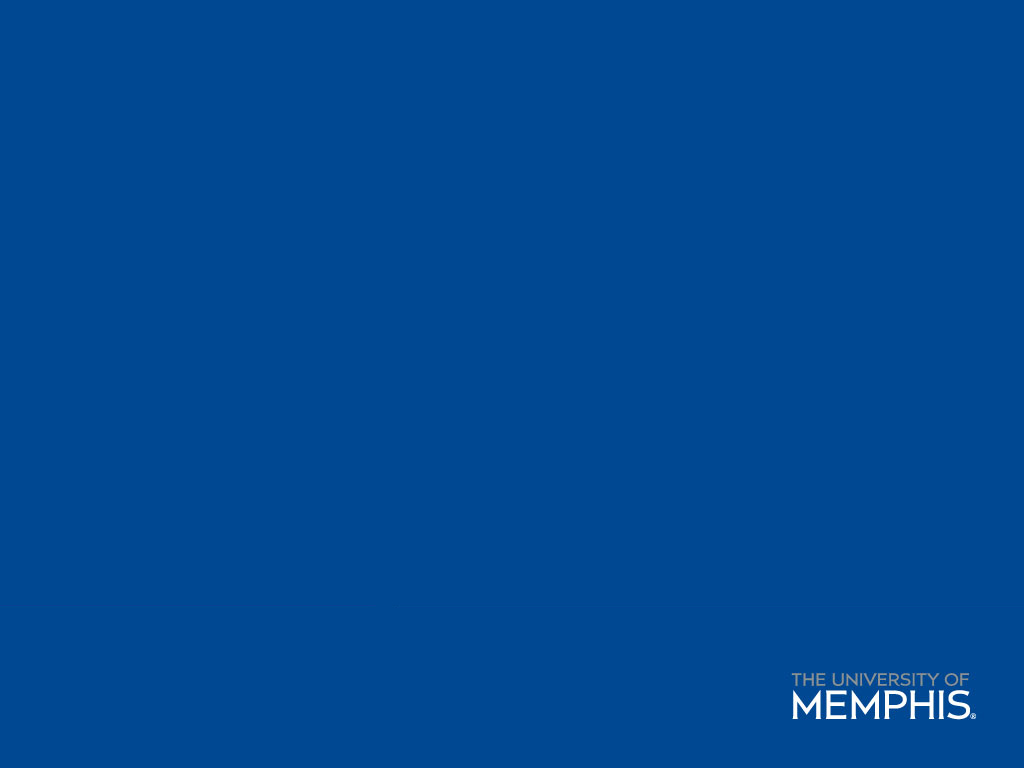 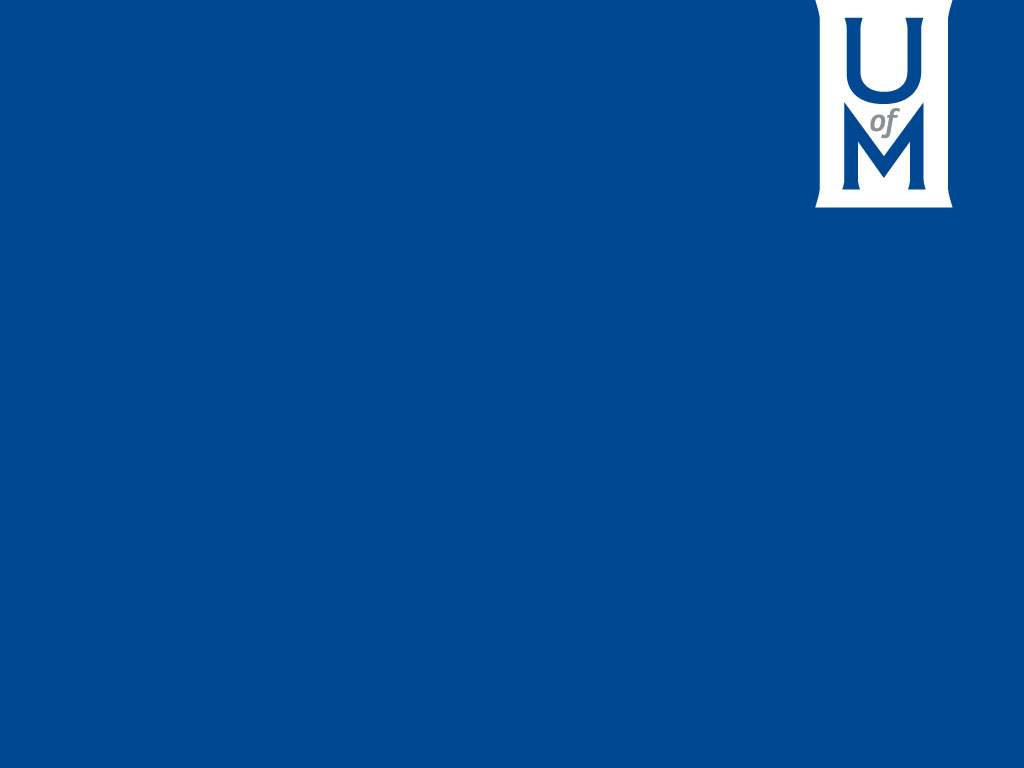 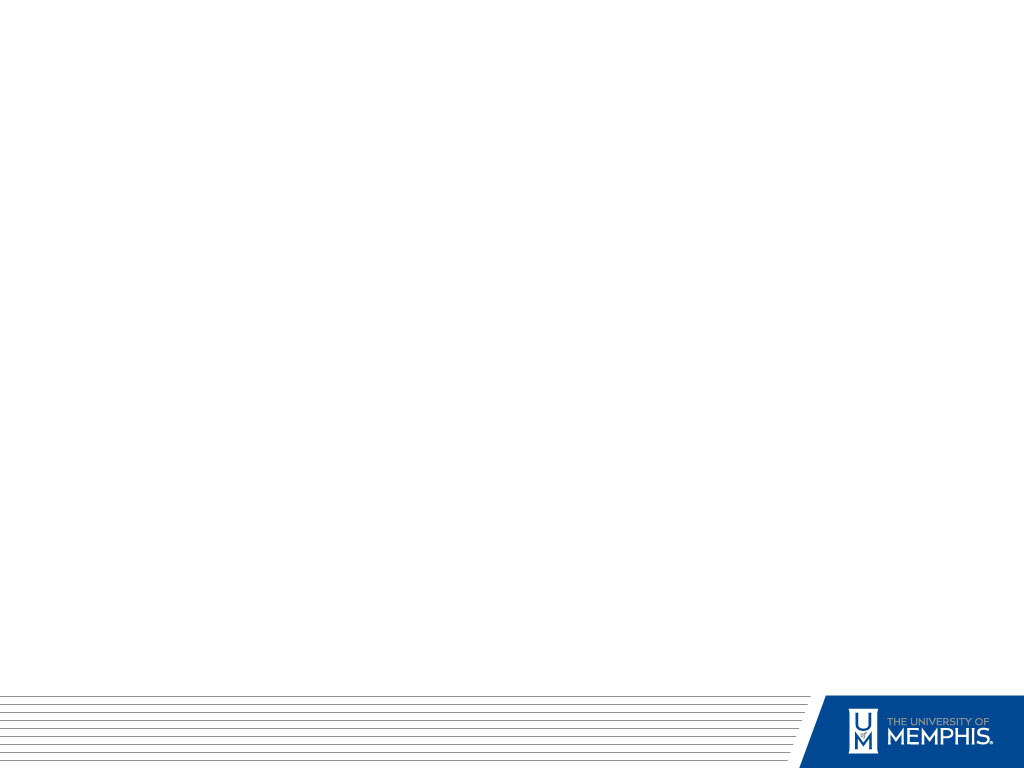 Overseeing all aspects of the grant management cycle

Proposal and budget development

Provide management, support and oversight of research projects and external sponsored funds

Help ensure research goals are achieved 

Meet reporting requirements and implement and follow all government, sponsor and university policies and regulations
TEAM approach
Research Administration
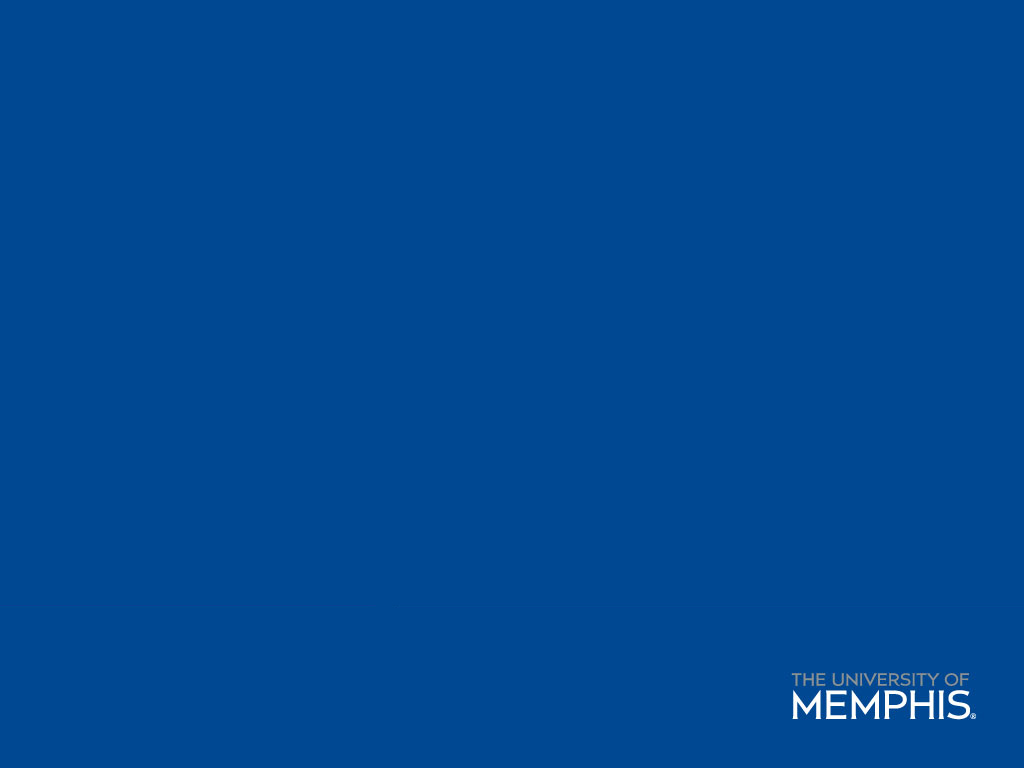 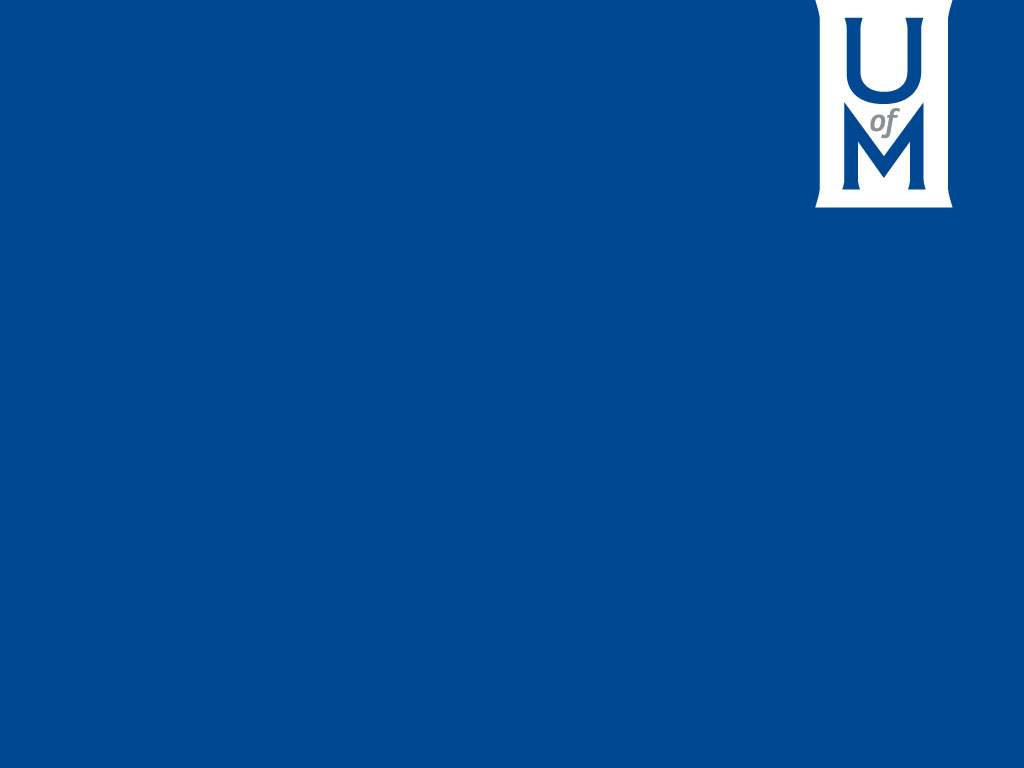 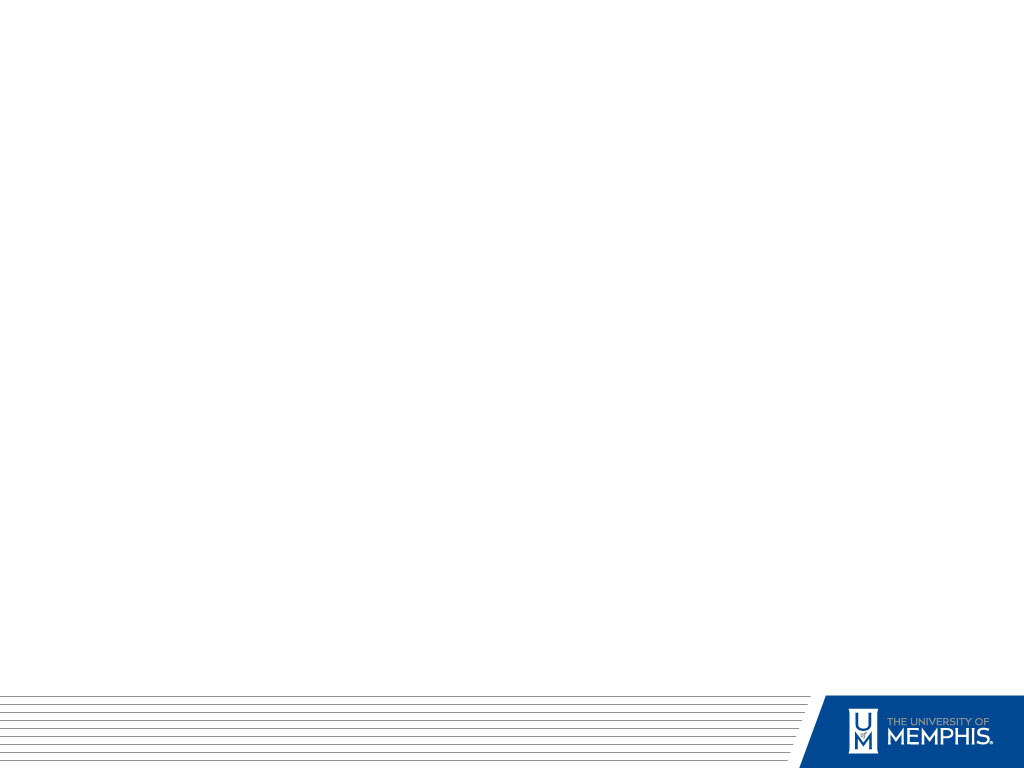 Roles/ResponsibilitiesOSP
Proposal Review and Submission
Research Compliance Review and Oversight
JIT (Just in Time) requests 
Award Review, Negotiation and Acceptance
Prior Approval Requests
Issue outgoing Subawards
Non-Financial Post Award
Non-Financial Closeout
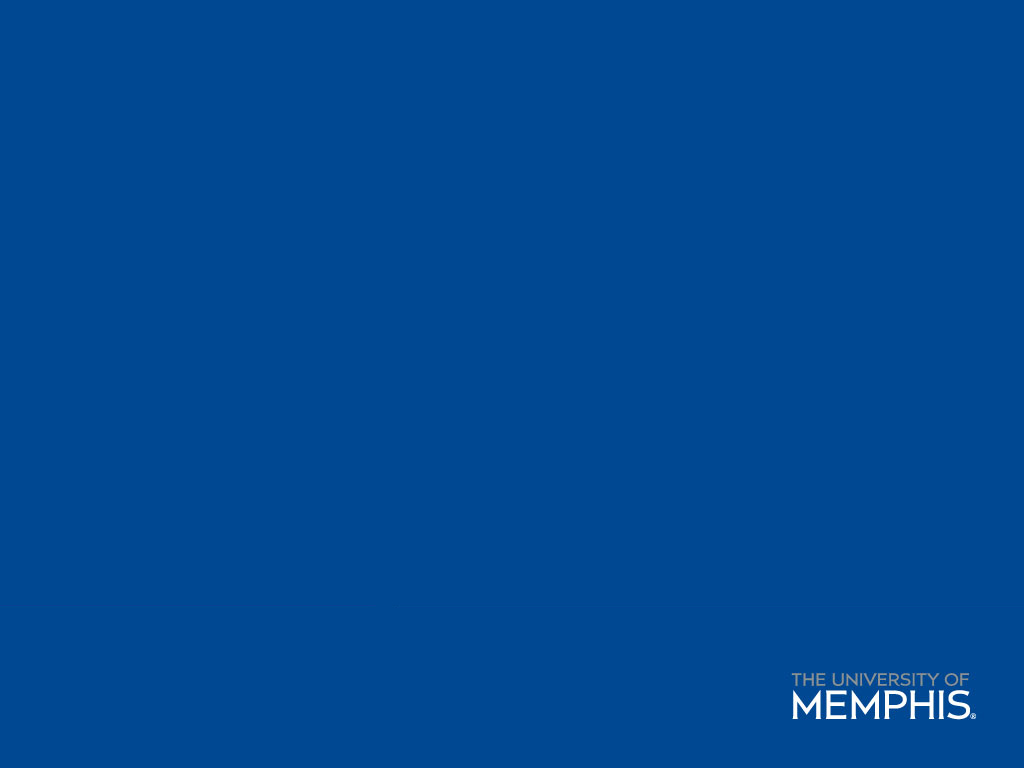 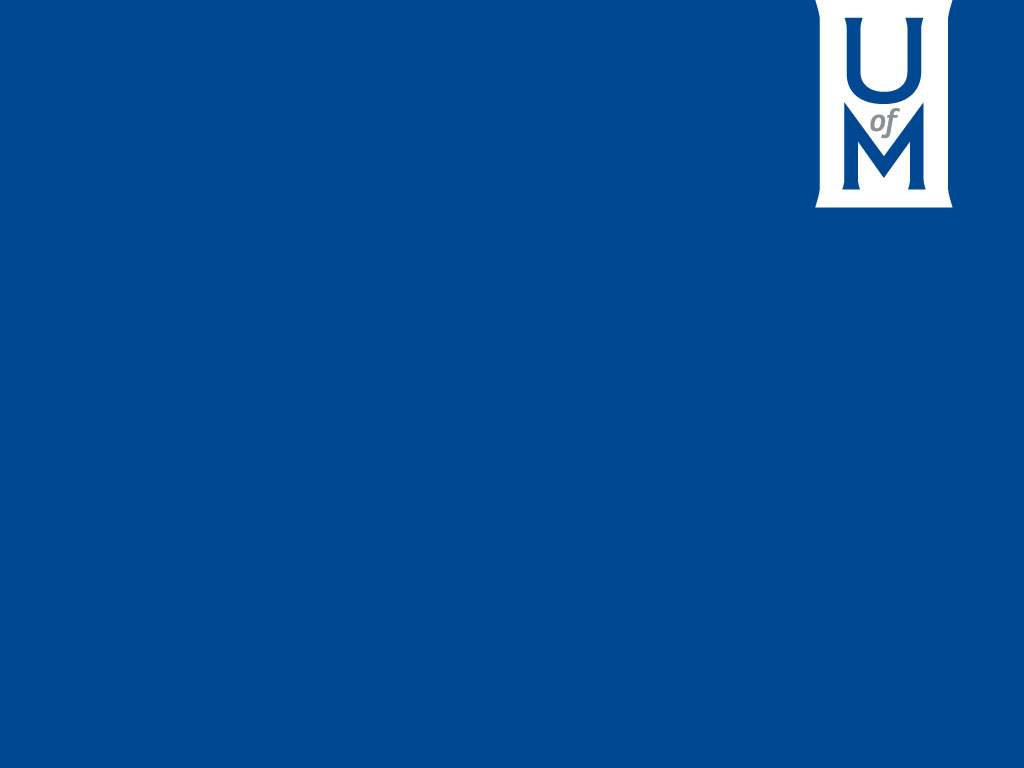 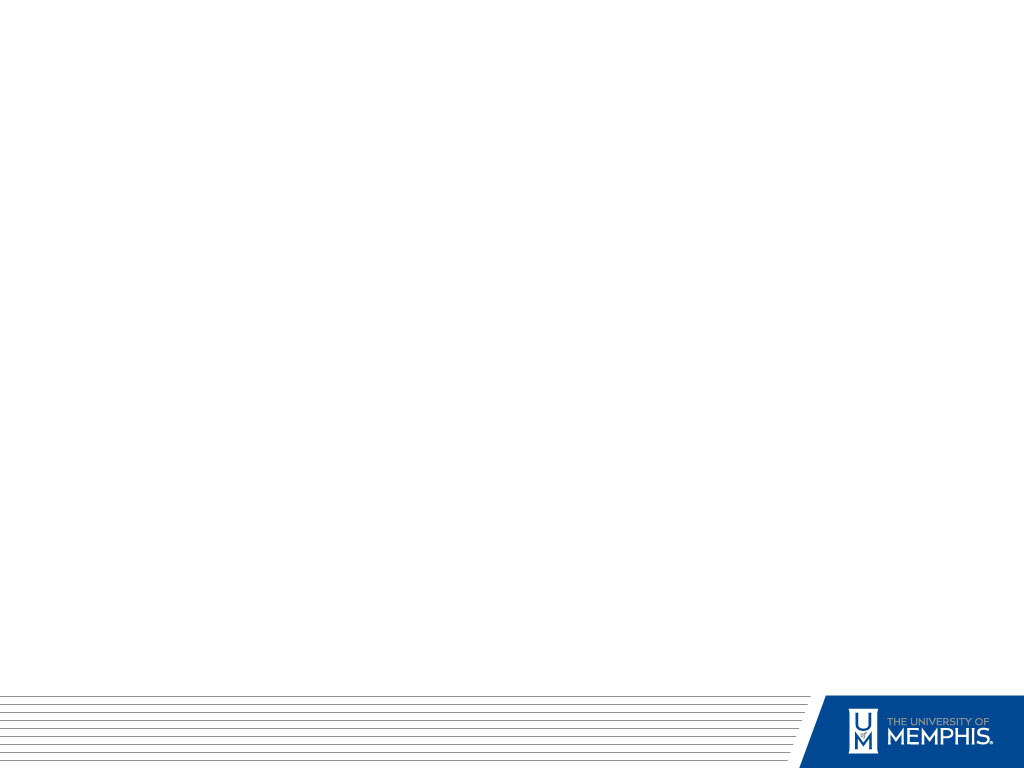 Roles/ResponsibilitiesDepartmental Admins
Proposal and Budget Development
Cayuse 
Review and Understand Awards
Assist/Initiate Prior Approval Requests
Review Subaward Invoices
Financial monitoring
Coordinate with others
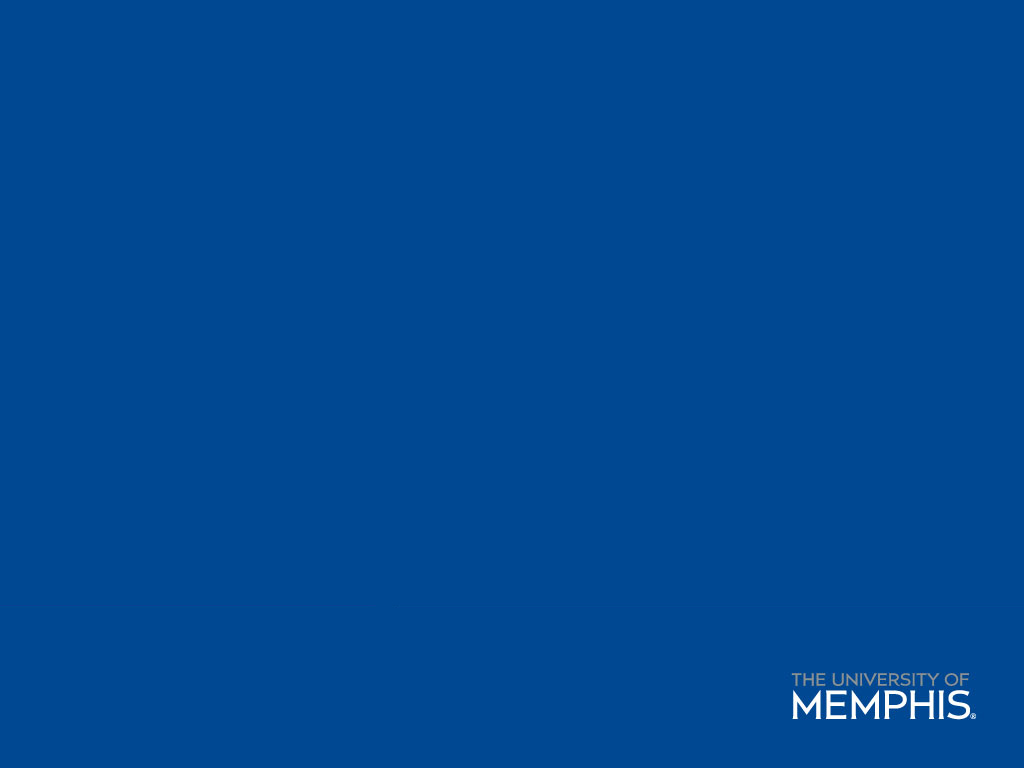 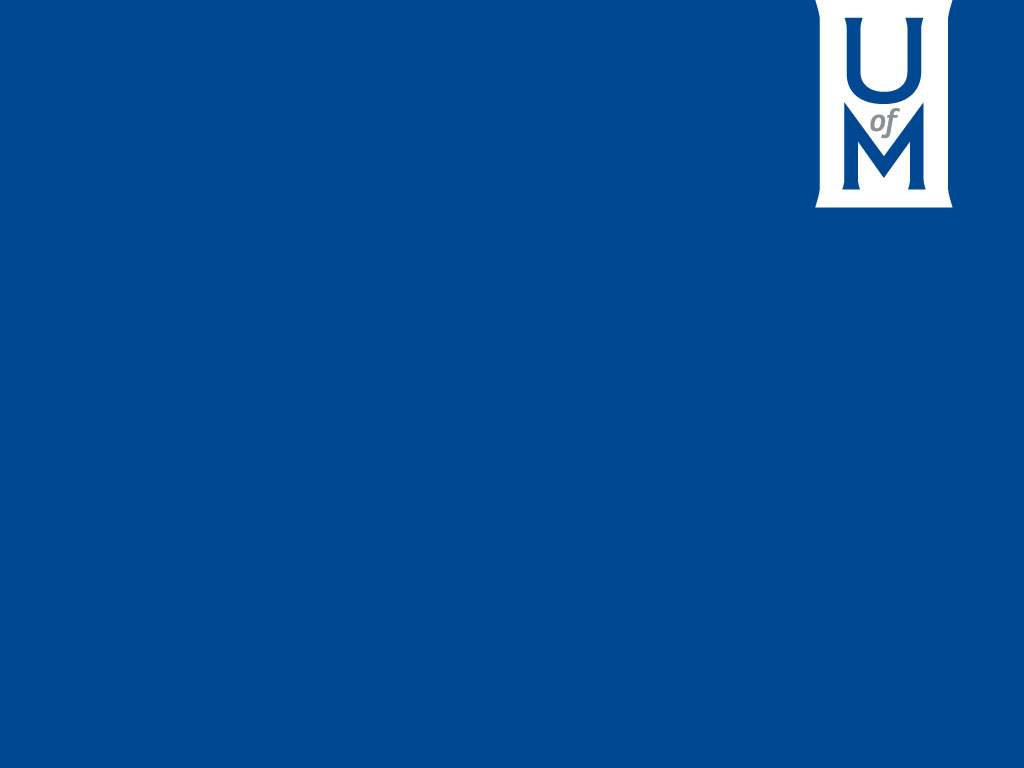 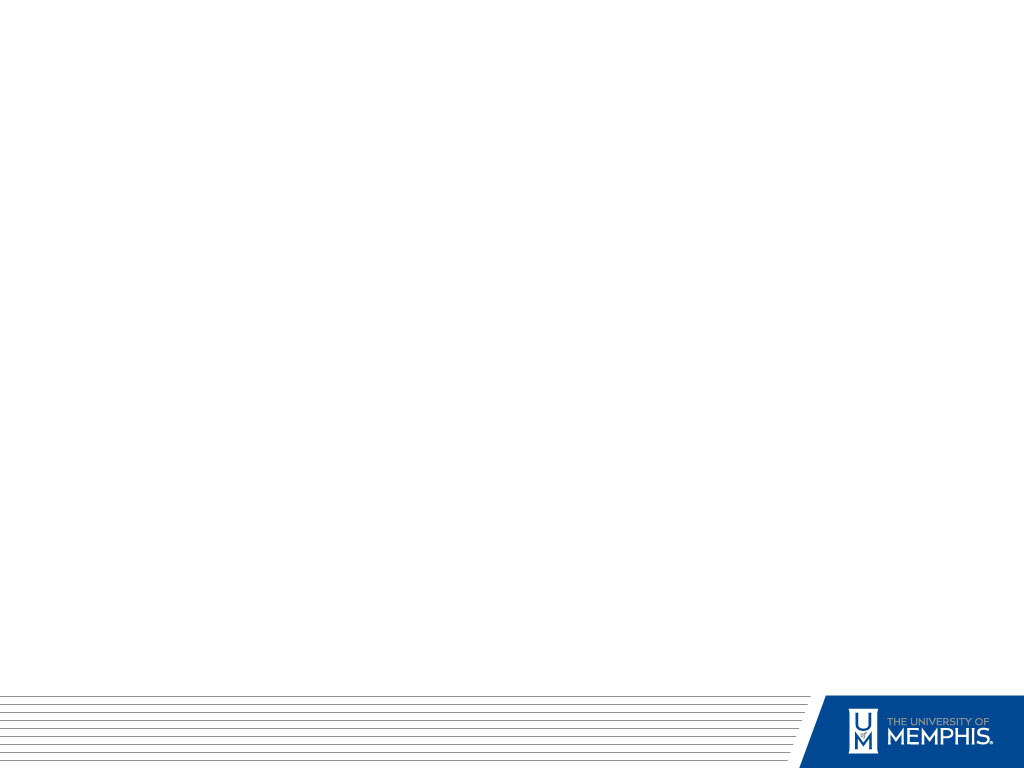 Roles/ResponsibilitiesPI/Chair/Deans
Proposal Development
Complete and maintain Compliance requirements
Cayuse Certifications
Review and Understand Awards
Certification of expenses, including    Subaward Invoices
Programmatic Reports
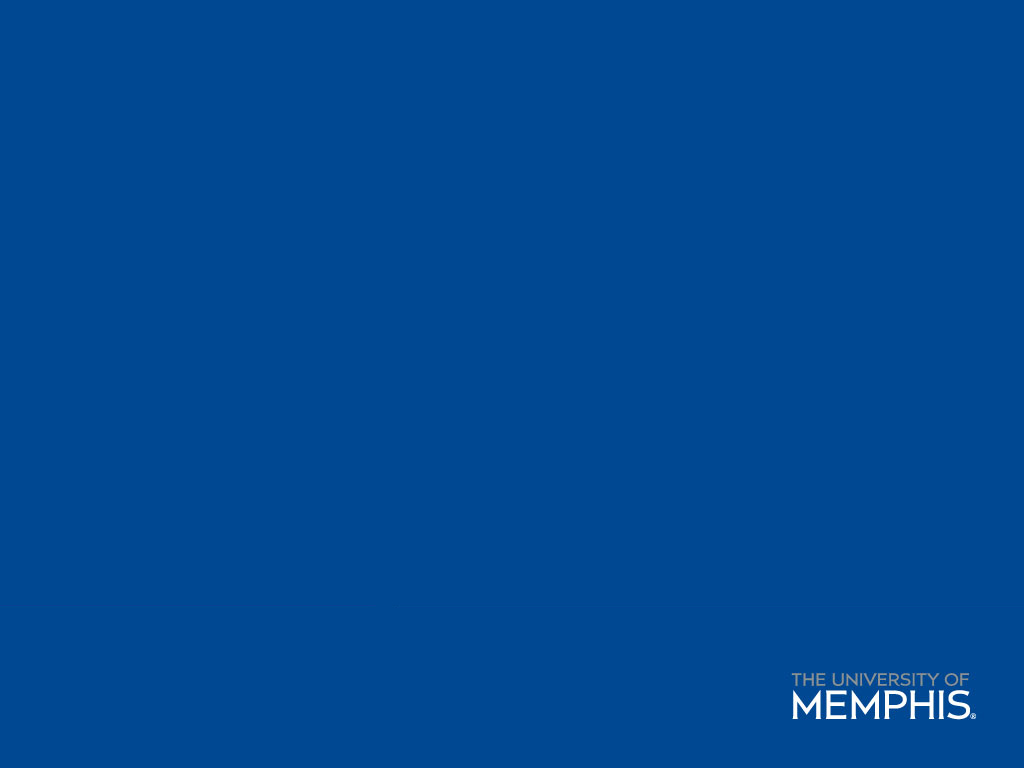 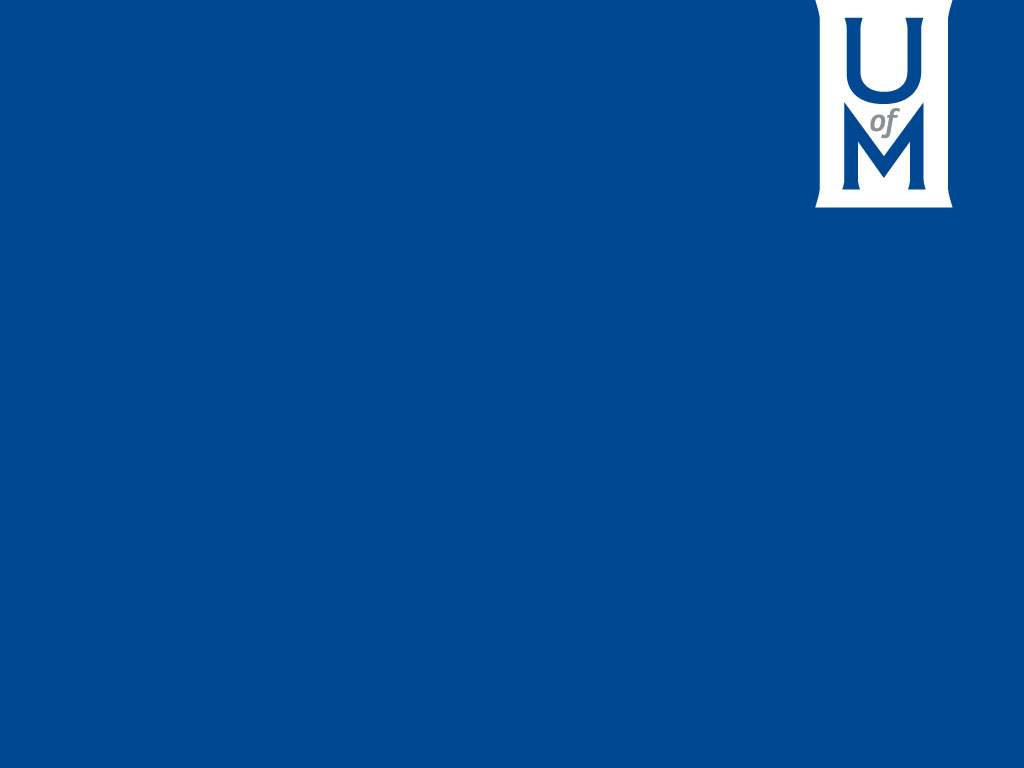 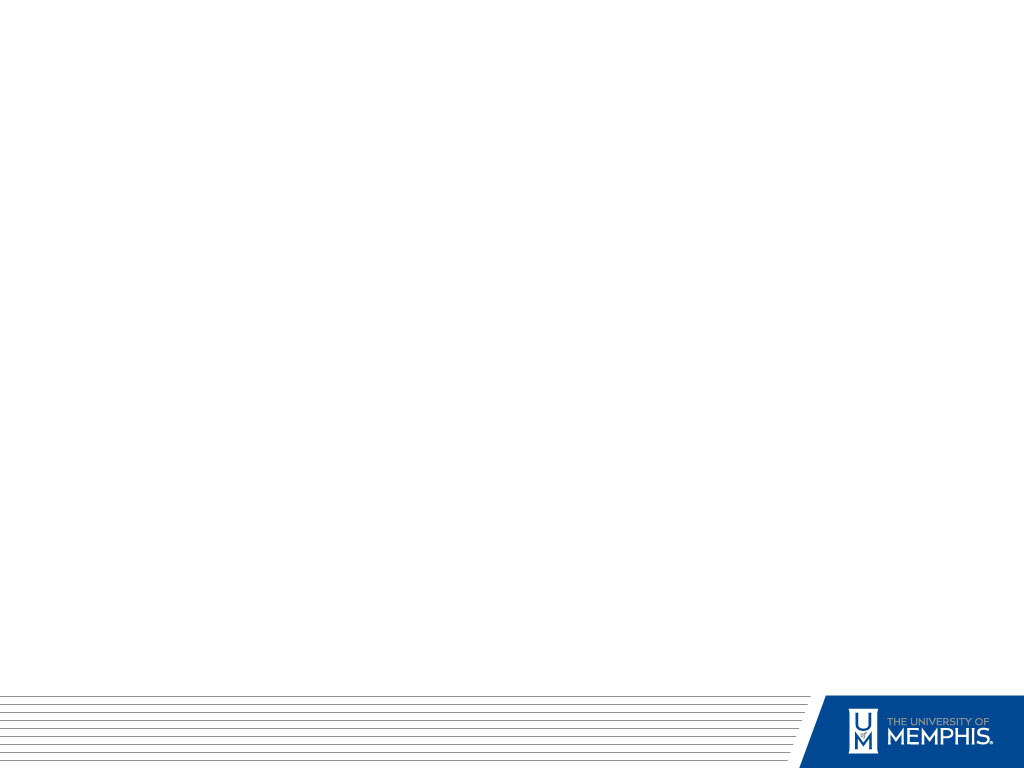 Proposal Submission – Best Practices
Notification to OSP

What is the deadline?
Internal/external
Prime/flow-through
electronic routing

Minimum requirements
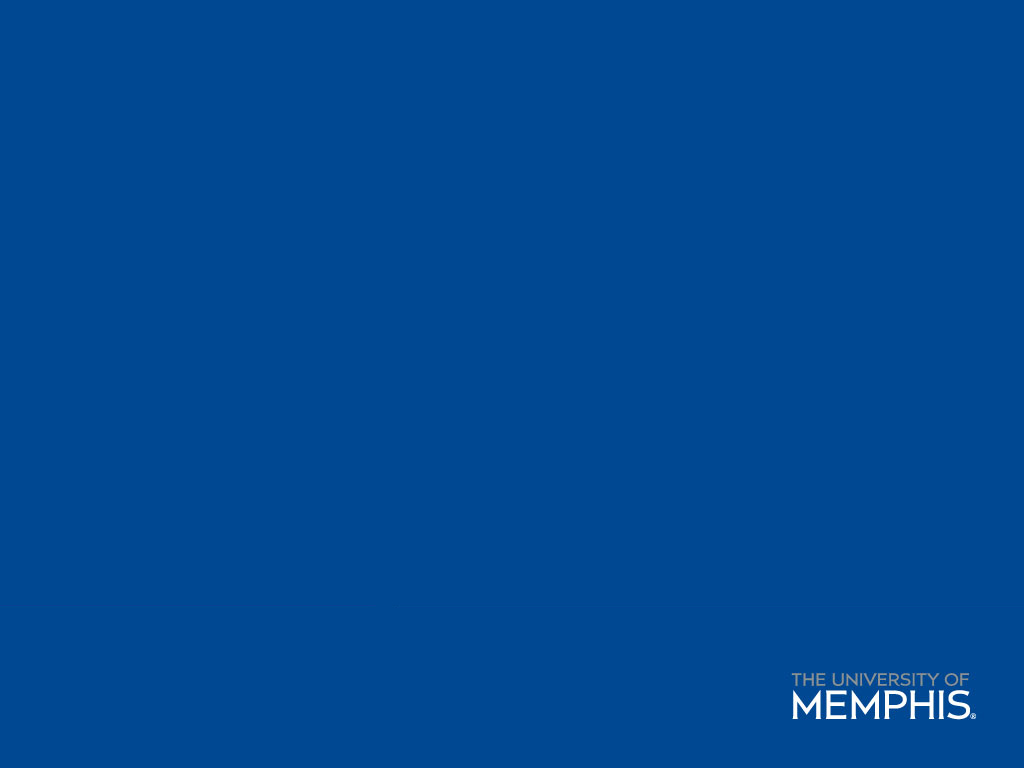 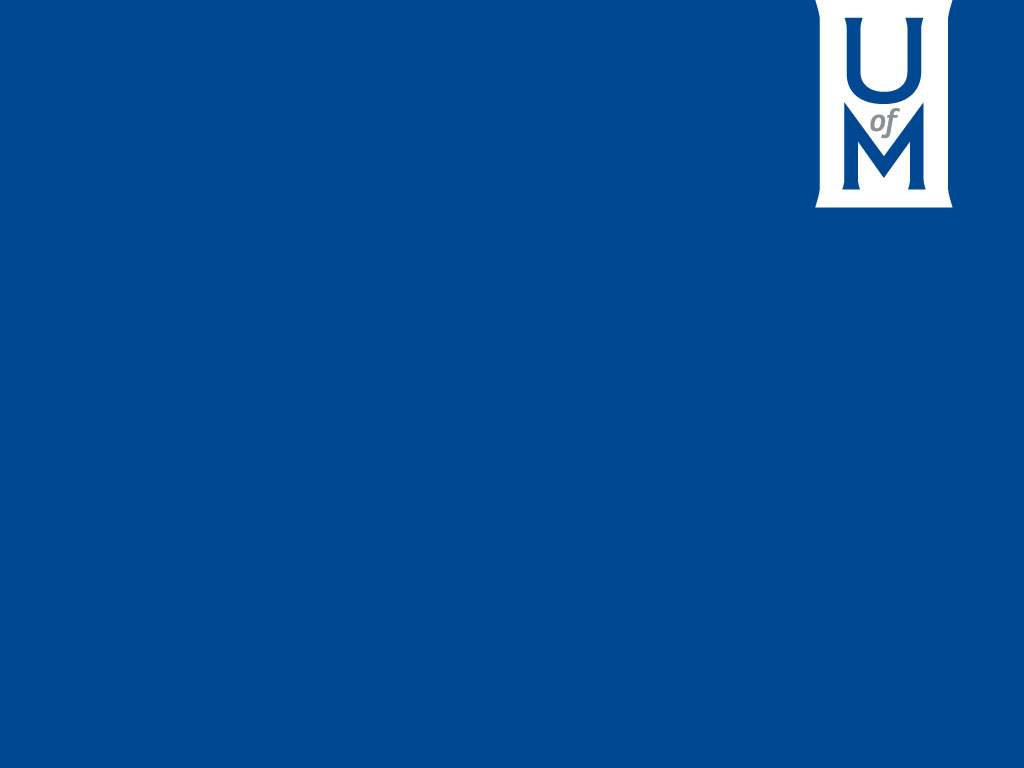 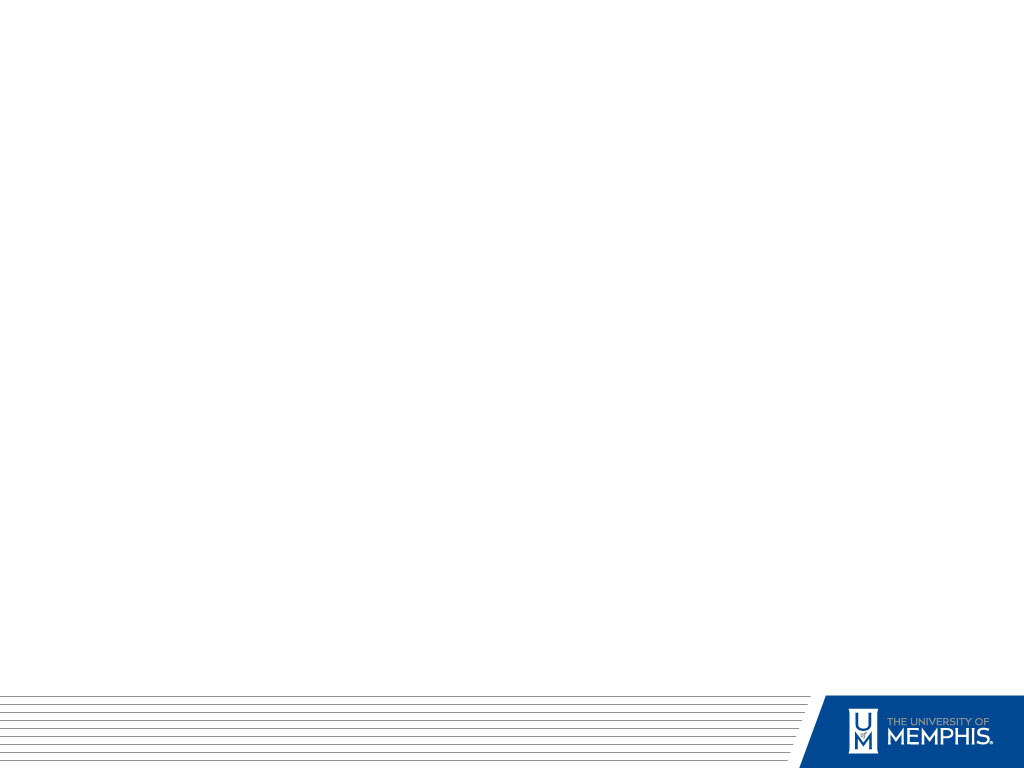 Proposal Submission – Best Practices
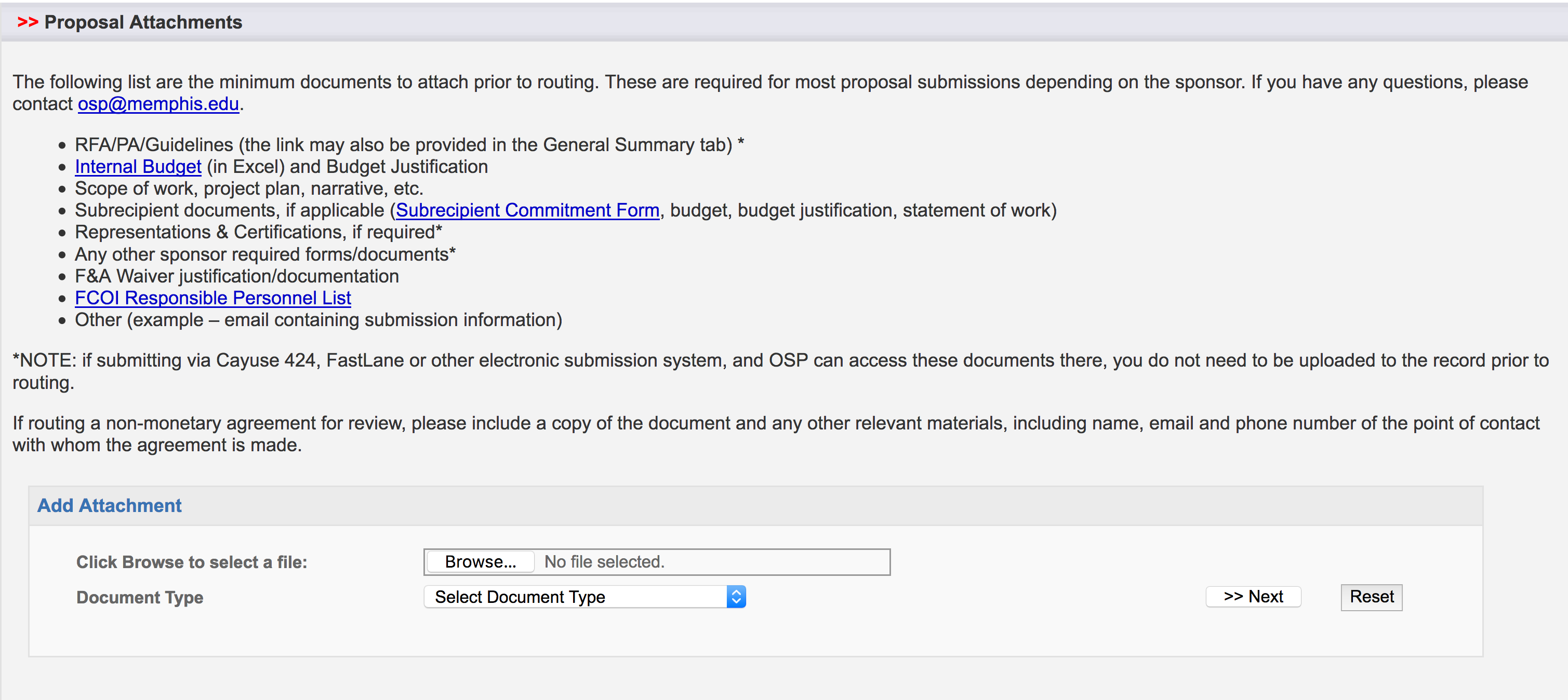 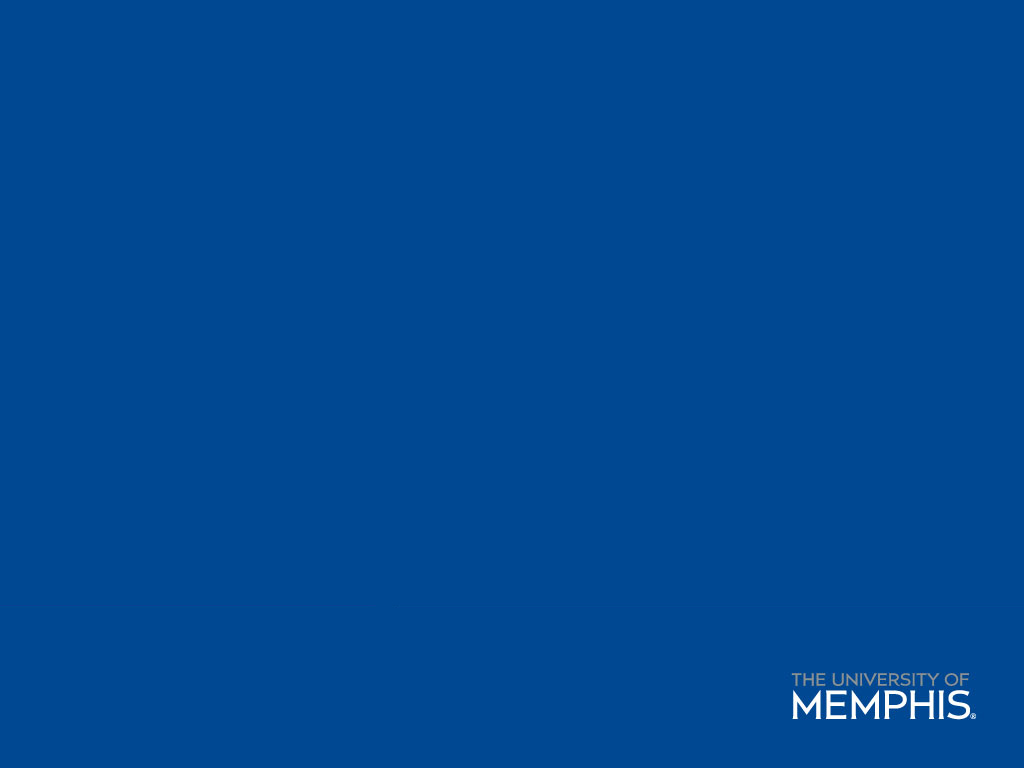 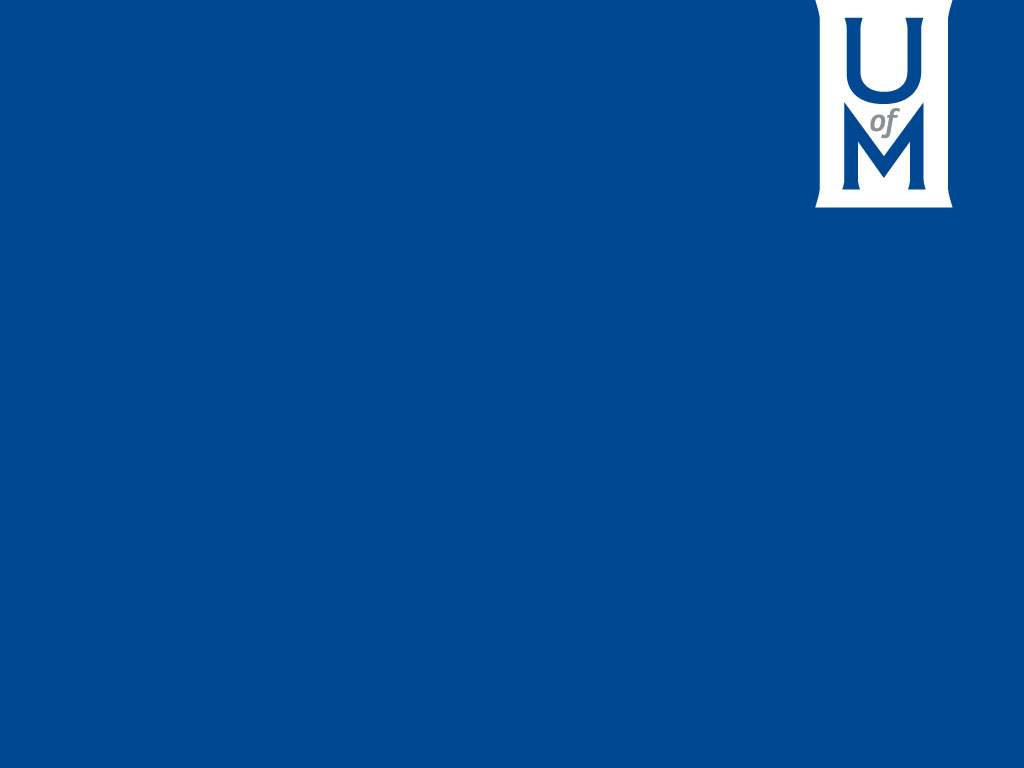 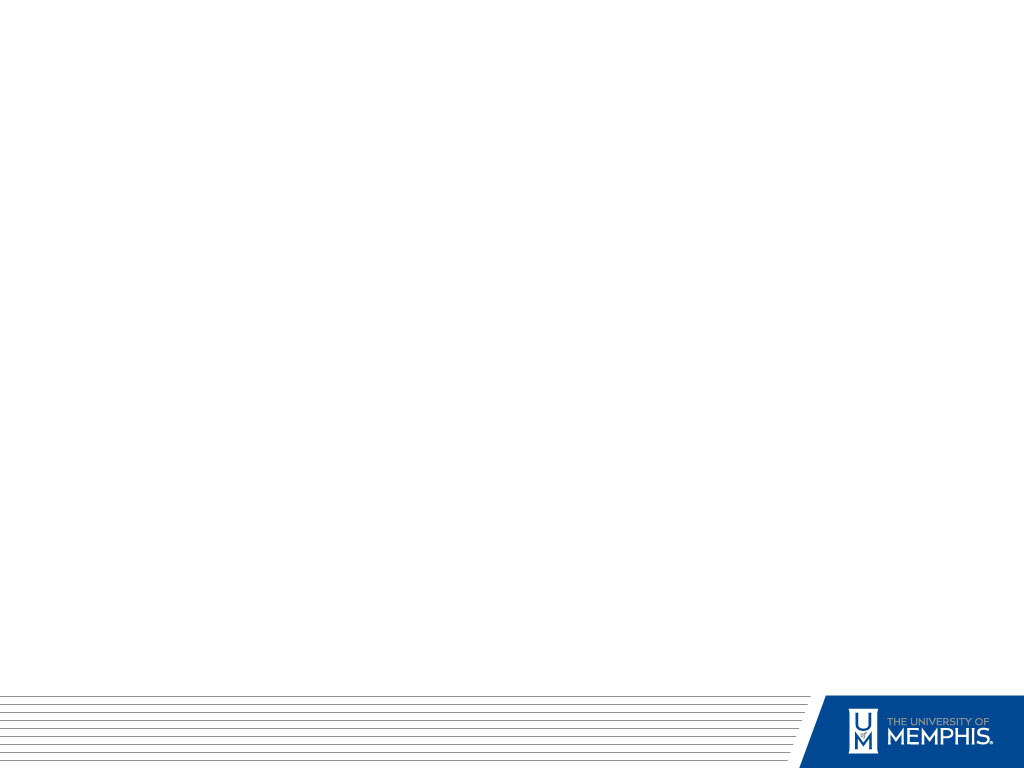 Proposal Submission – Best Practices
Submission methods
Email
Cayuse 424
External Systems

After the fact submission
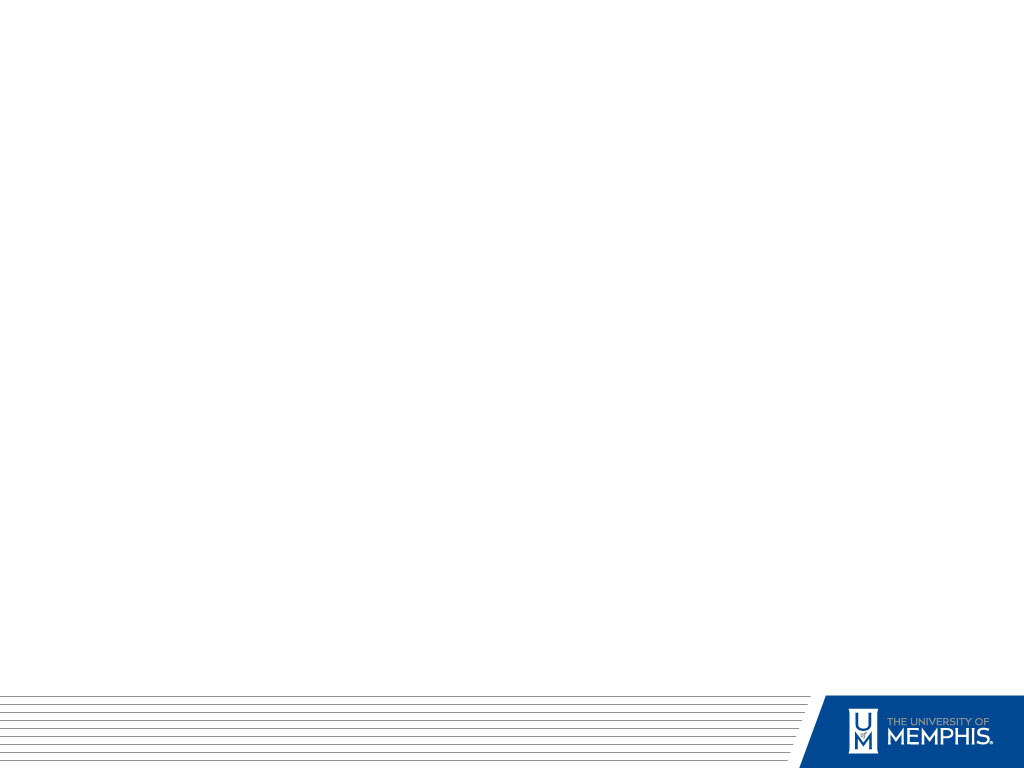 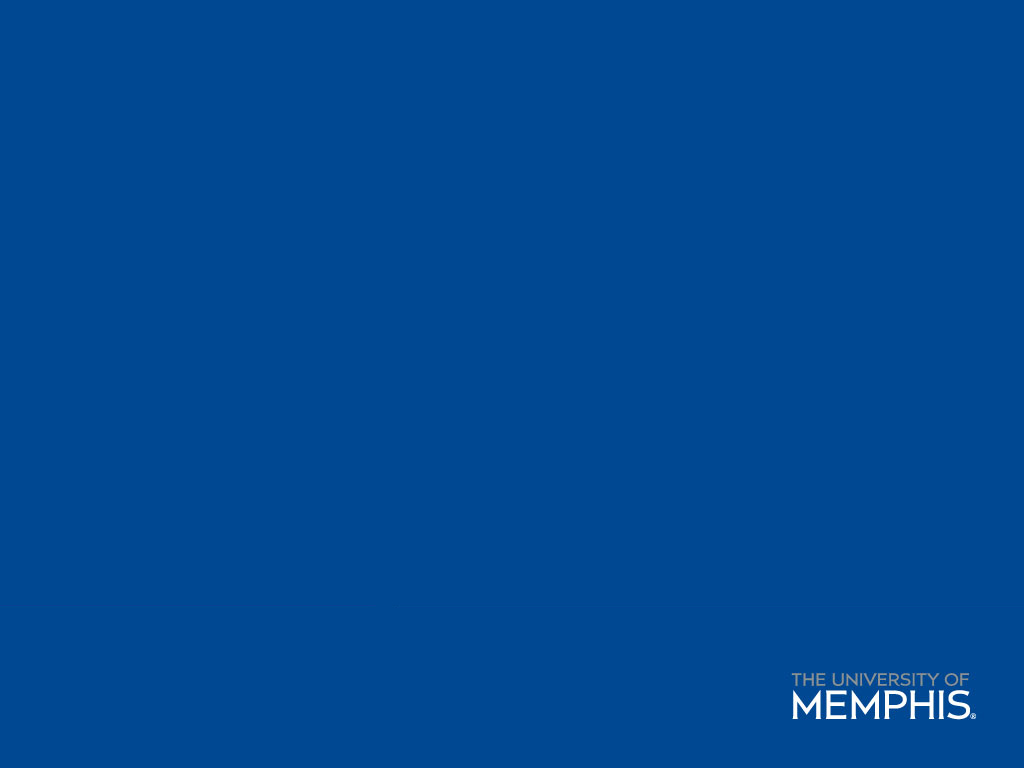 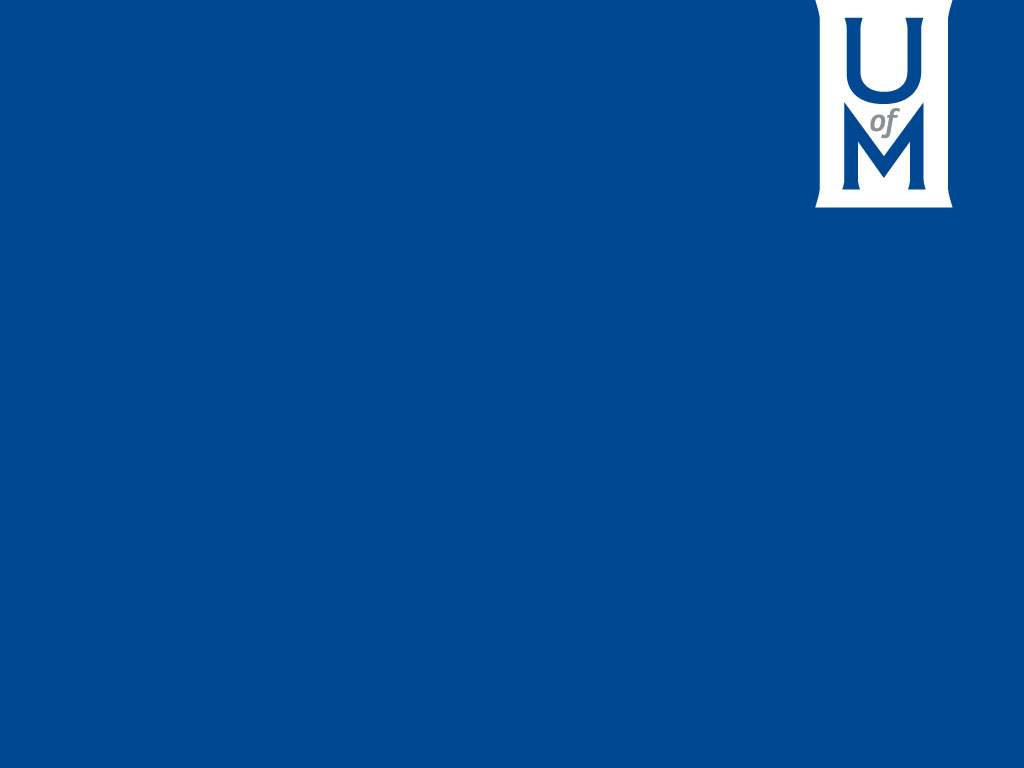 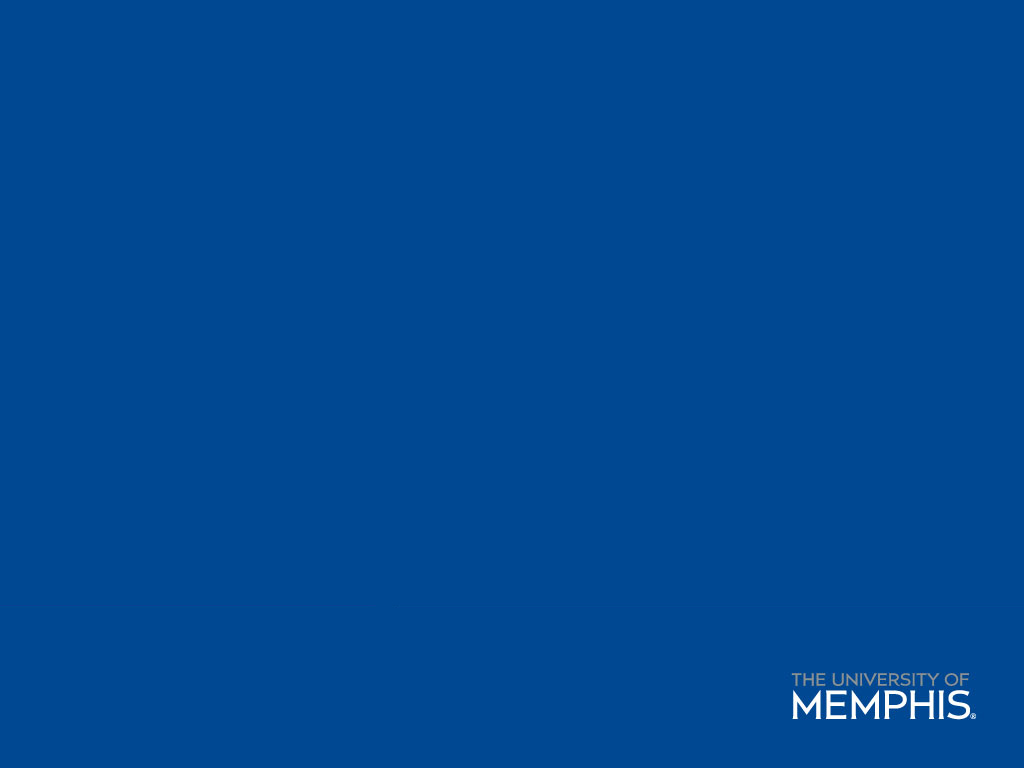 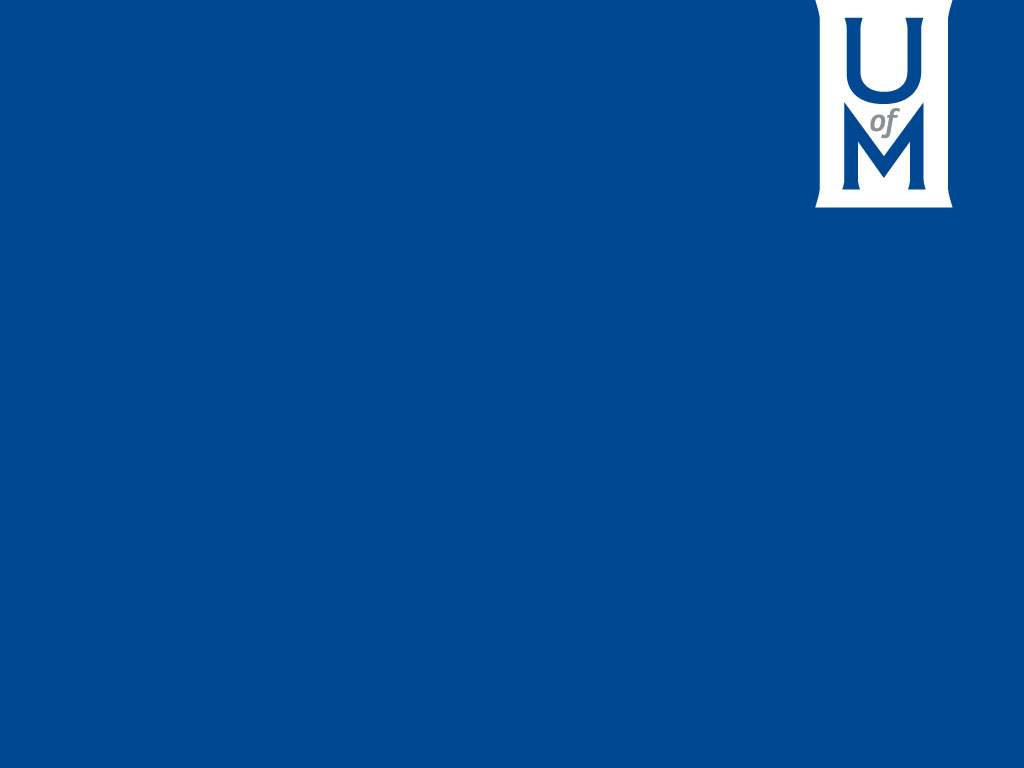 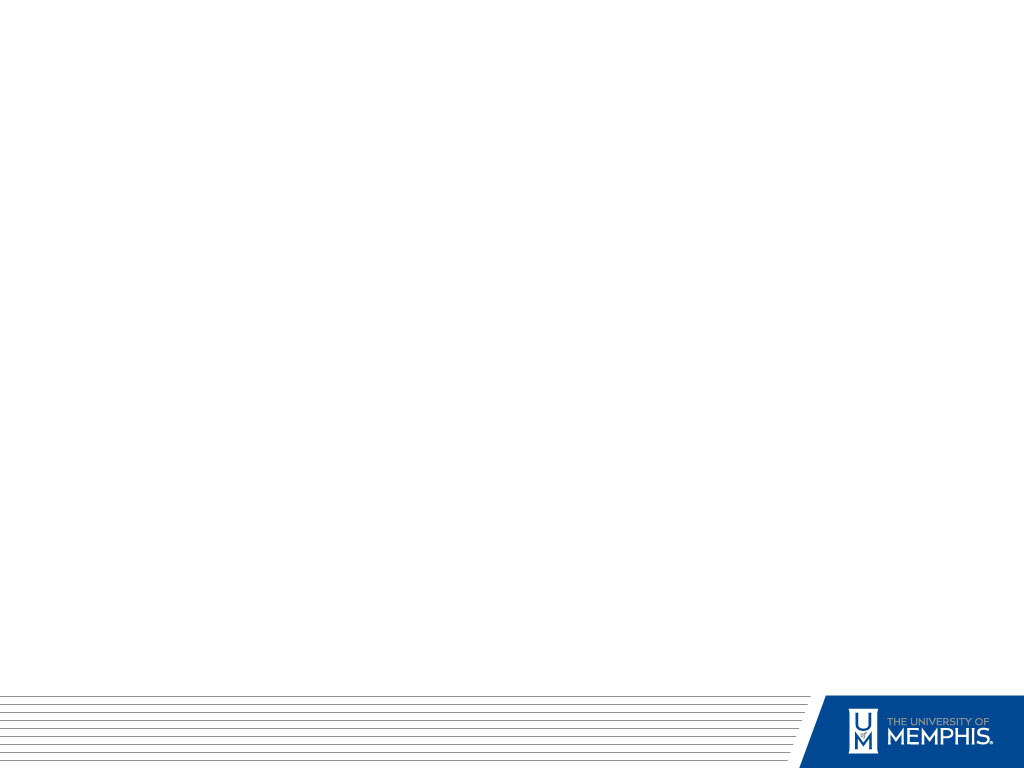 Research Policies
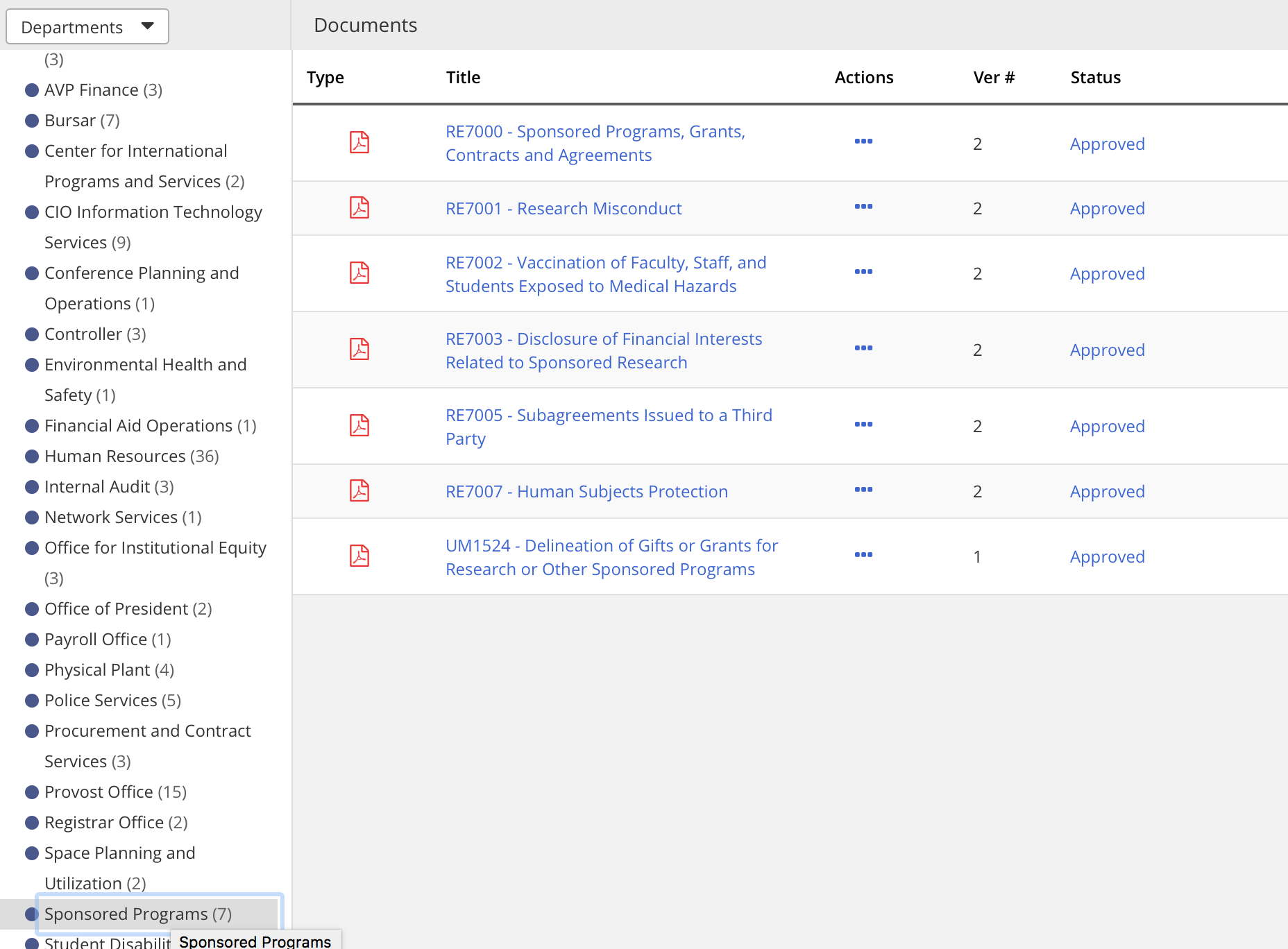 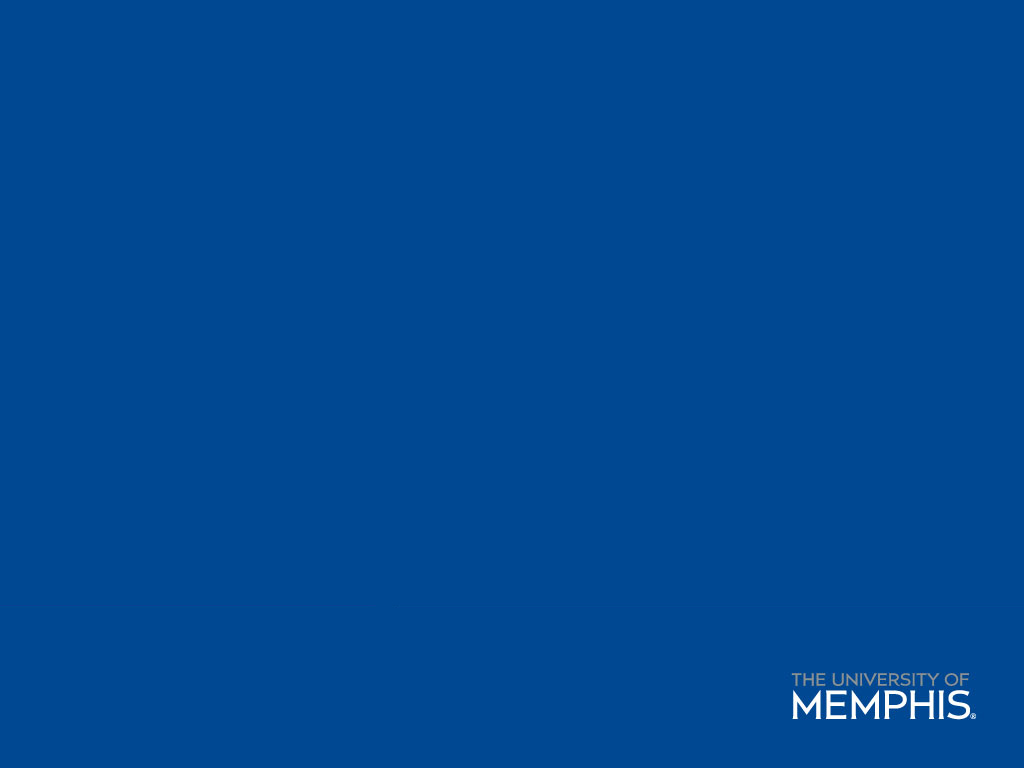 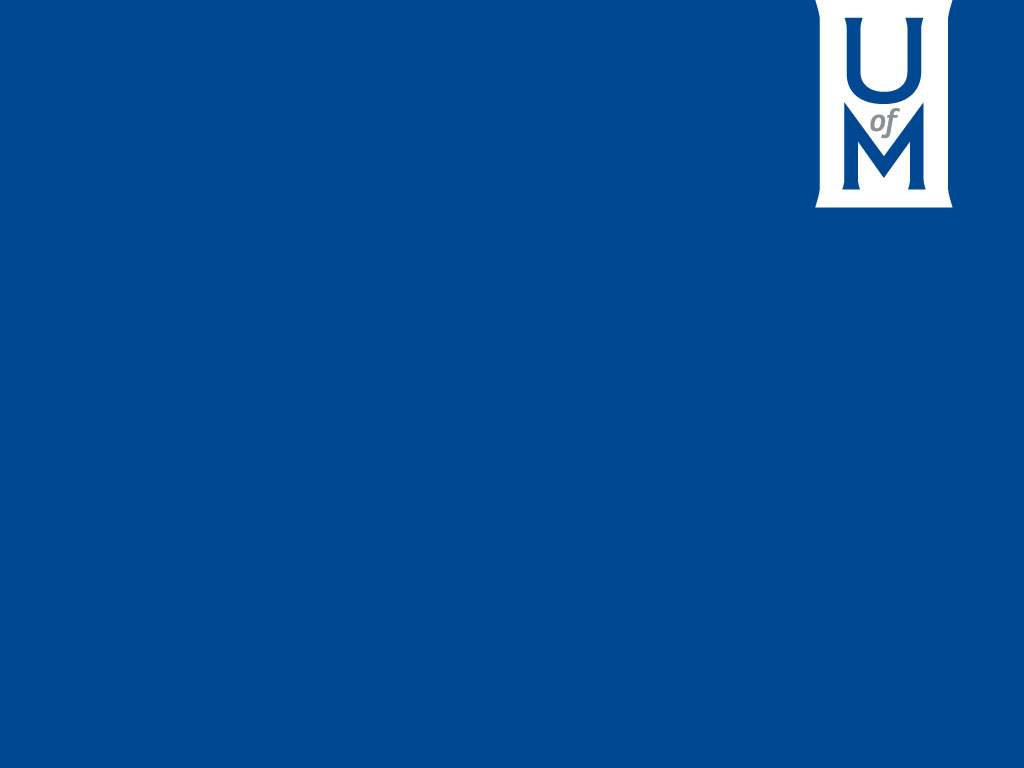 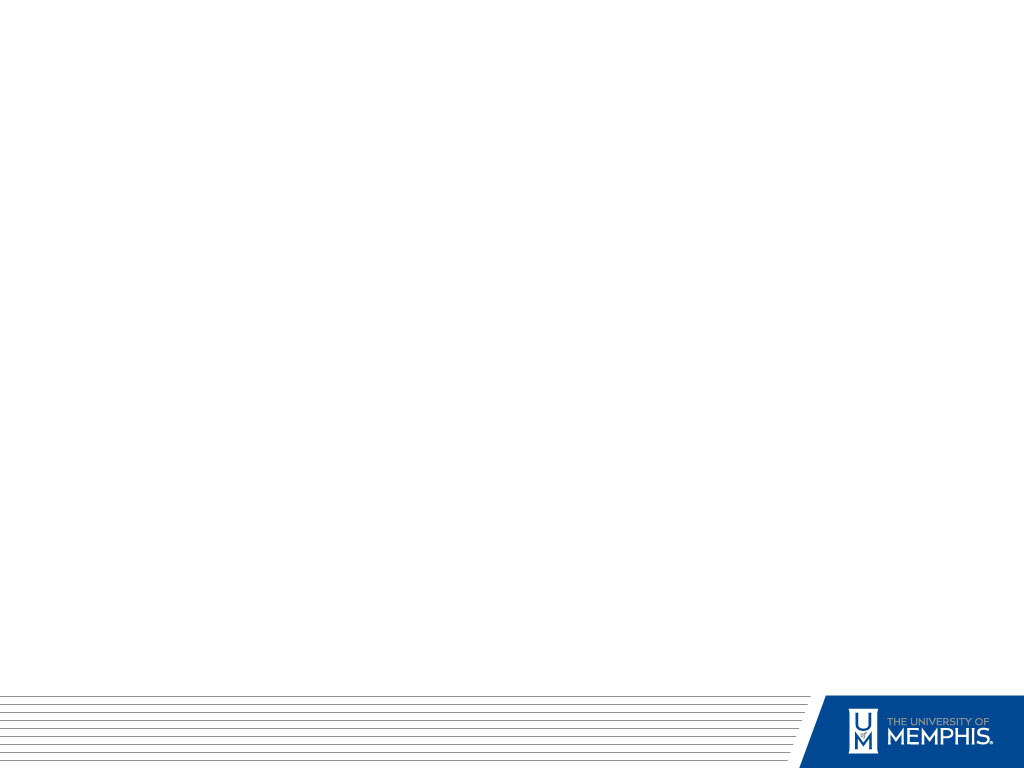 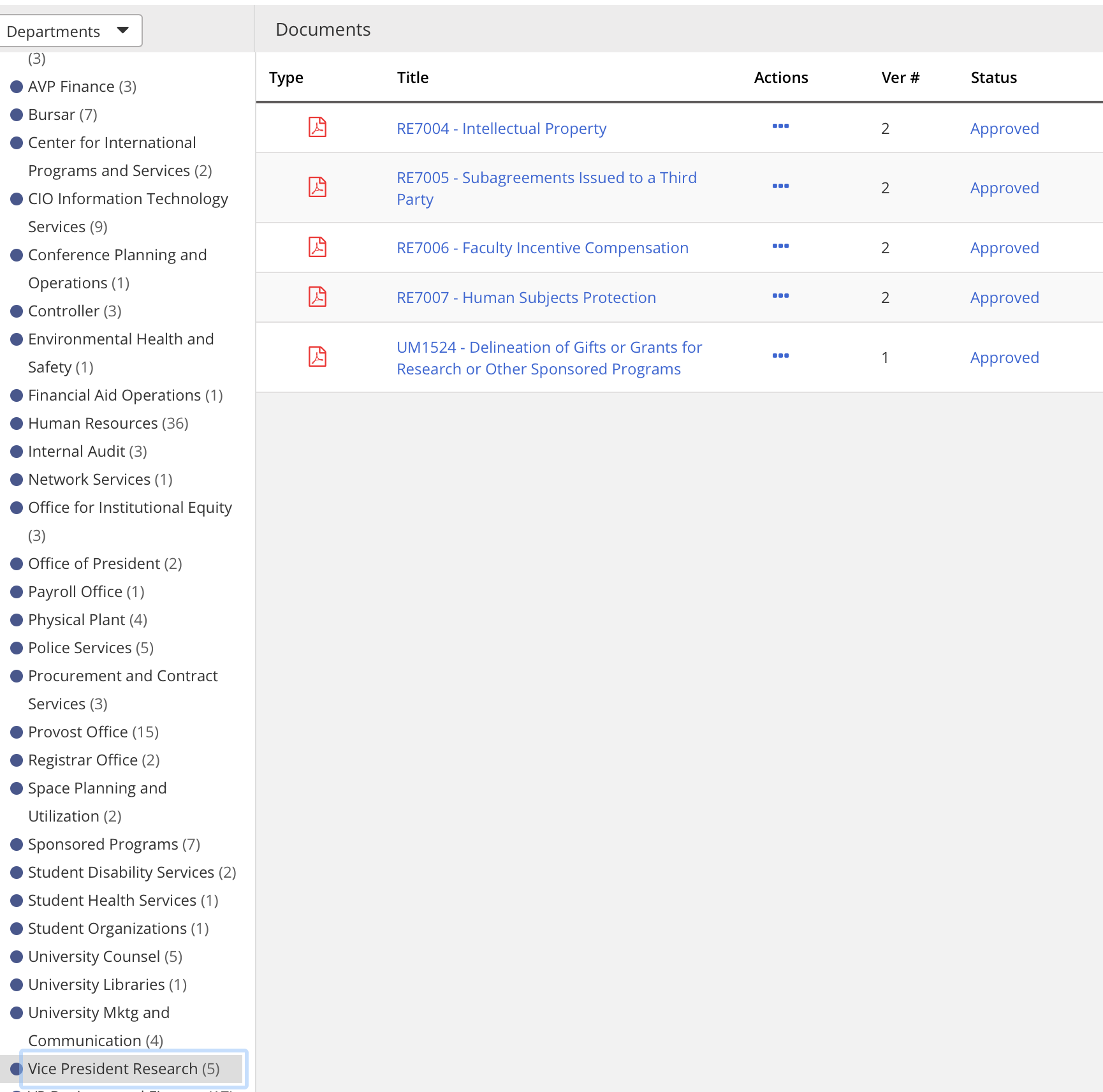 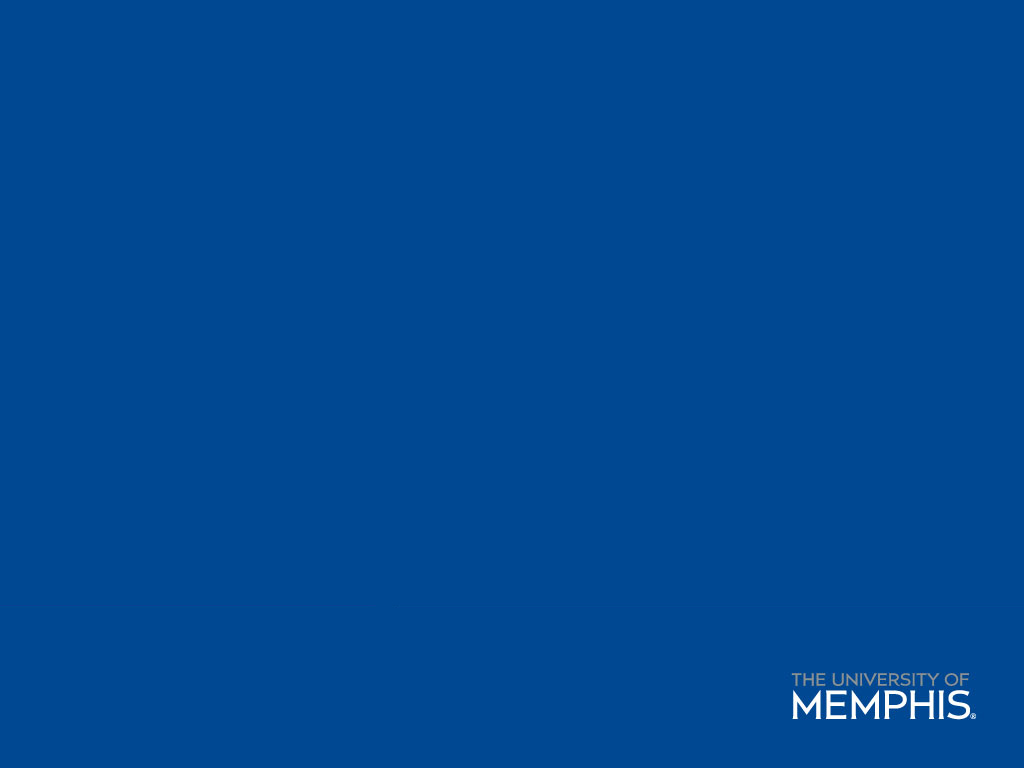 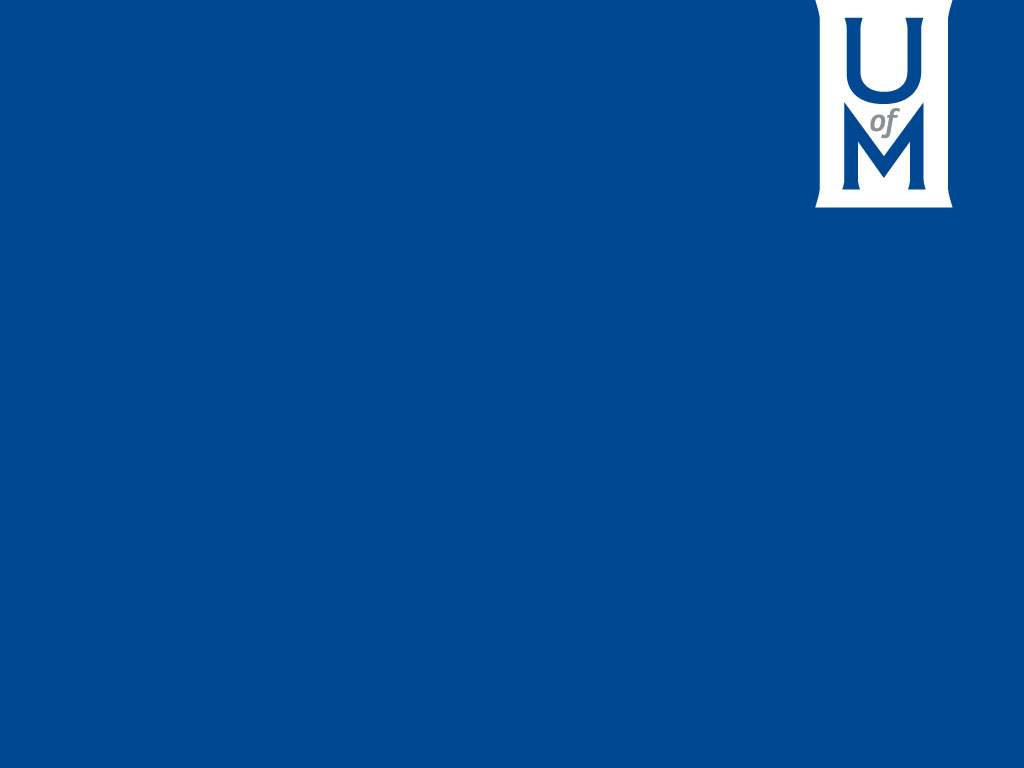 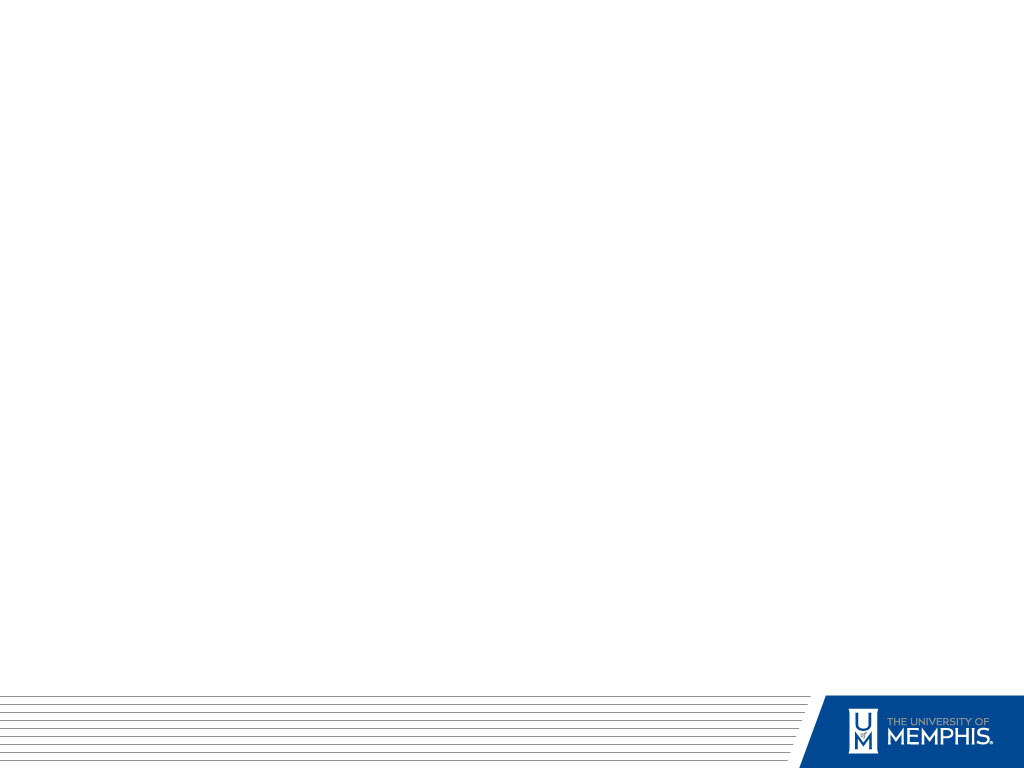 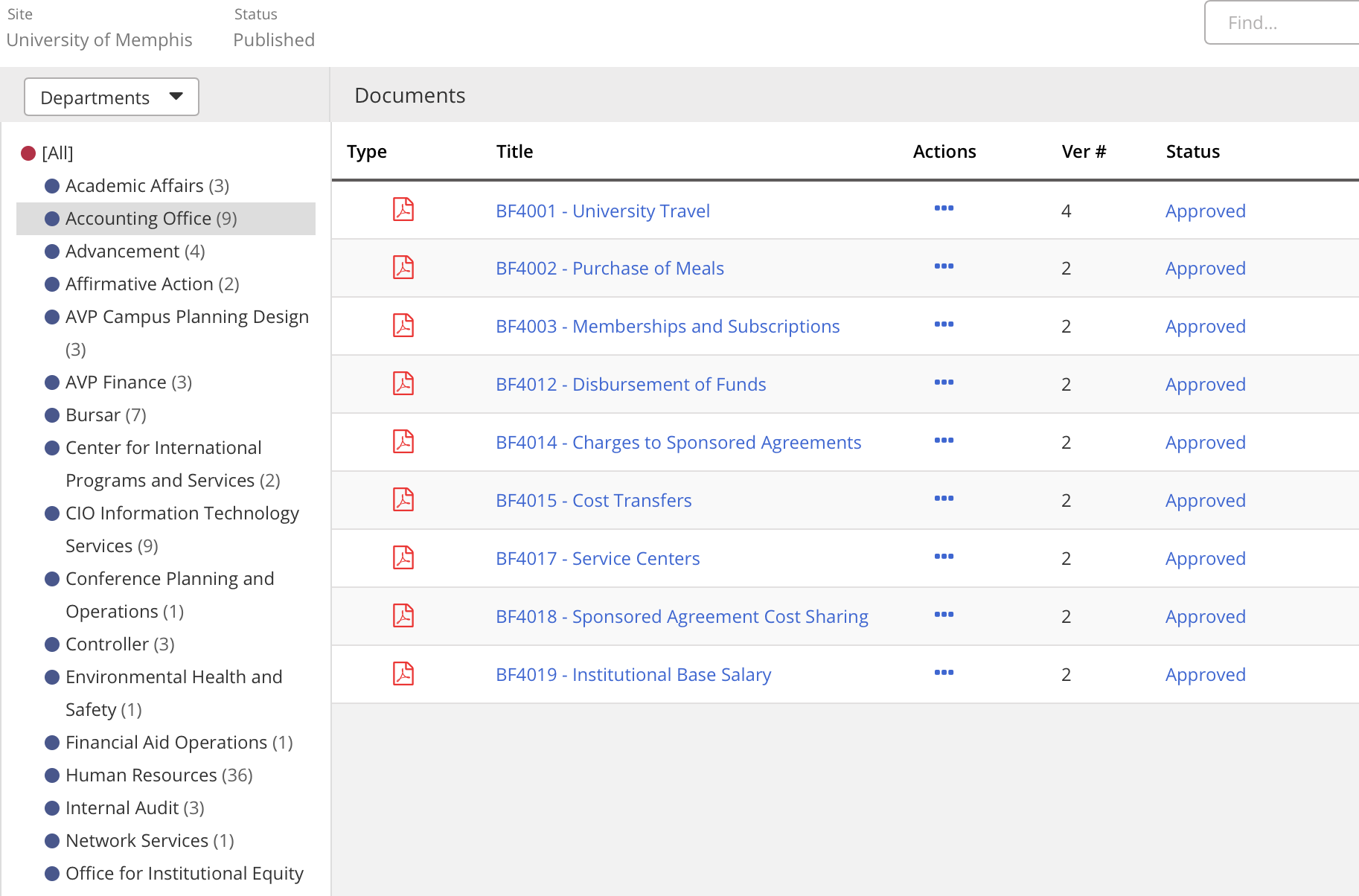 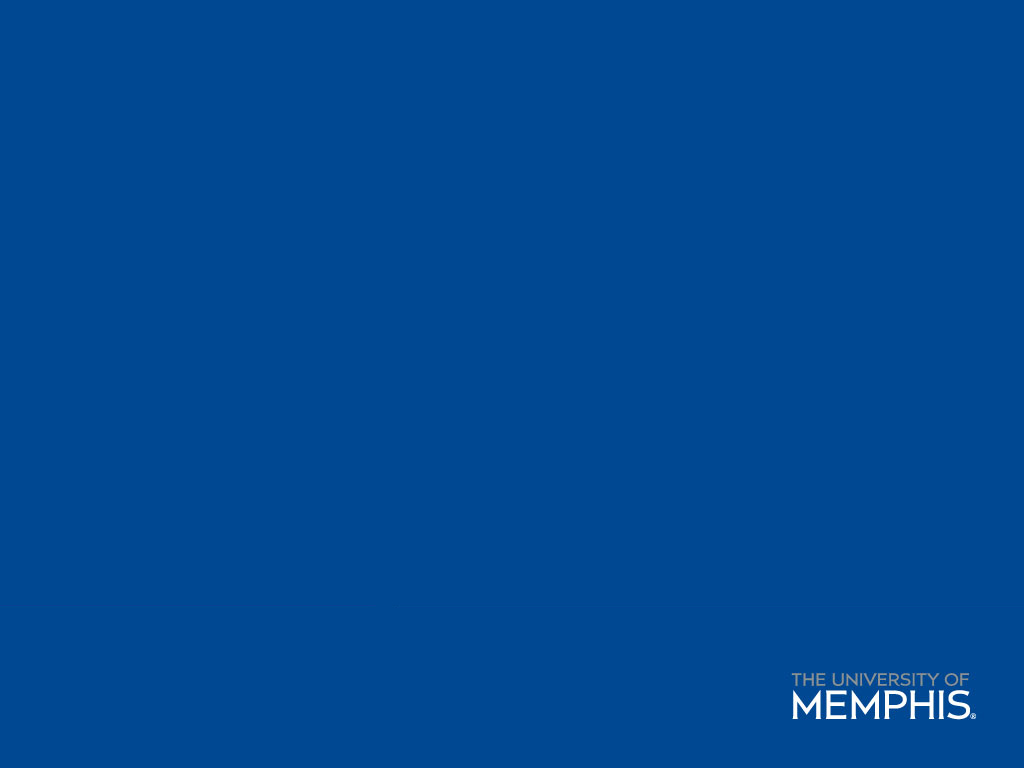 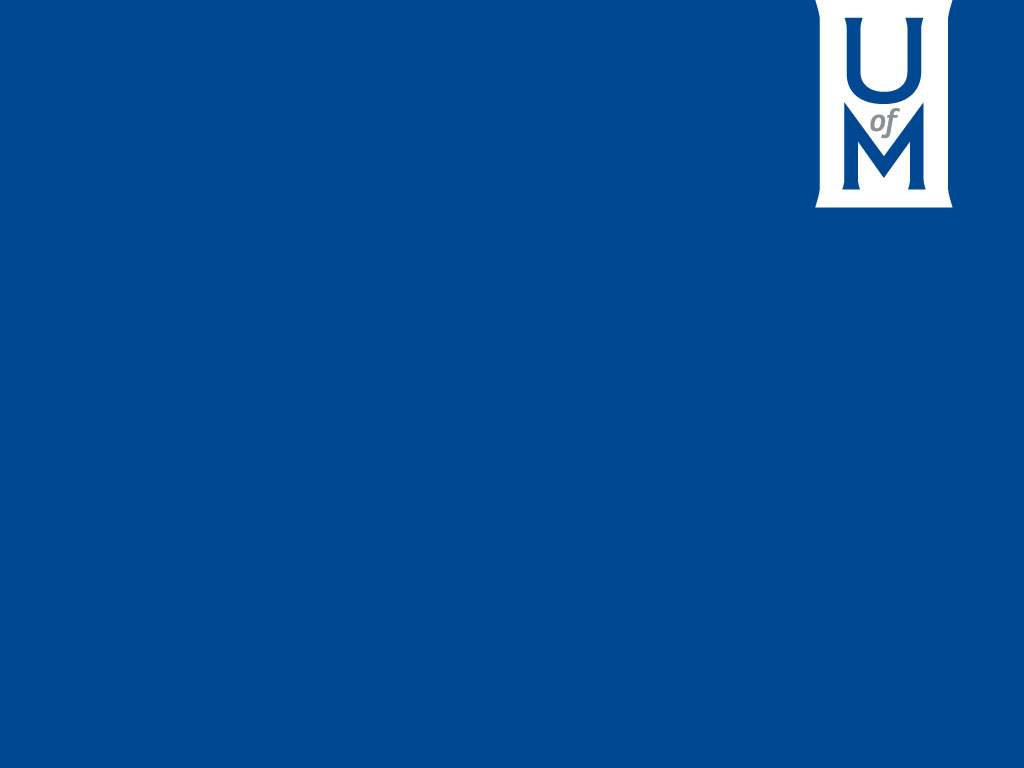 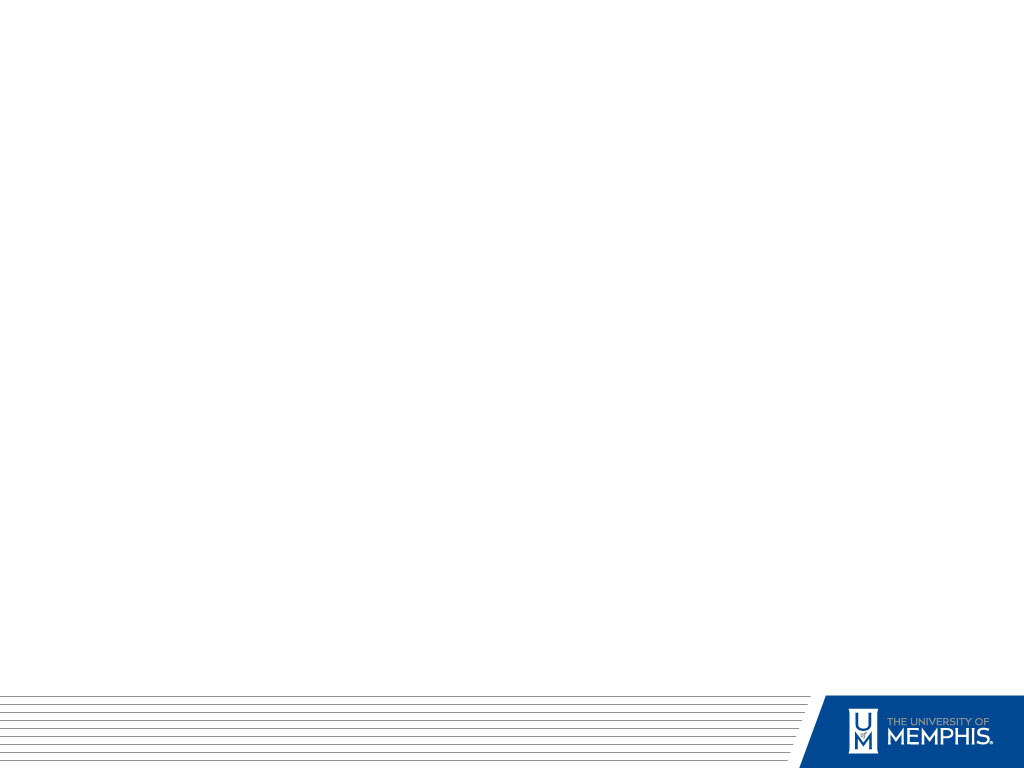 Join the VPR Listserv
Get timely information on topics related to research, compliance and/or sponsored project activity at the University.
Policies and Procedures affecting sponsored projects and research compliance (research, public service and training)
Electronic systems updates, outages and changes (including Cayuse IRB/424/SP)
Forums, learning opportunities and office closures

Send an email to: listserv@listserv.memphis.edu.  Enter Subscribe RESADMIN-L in the body with no other text.
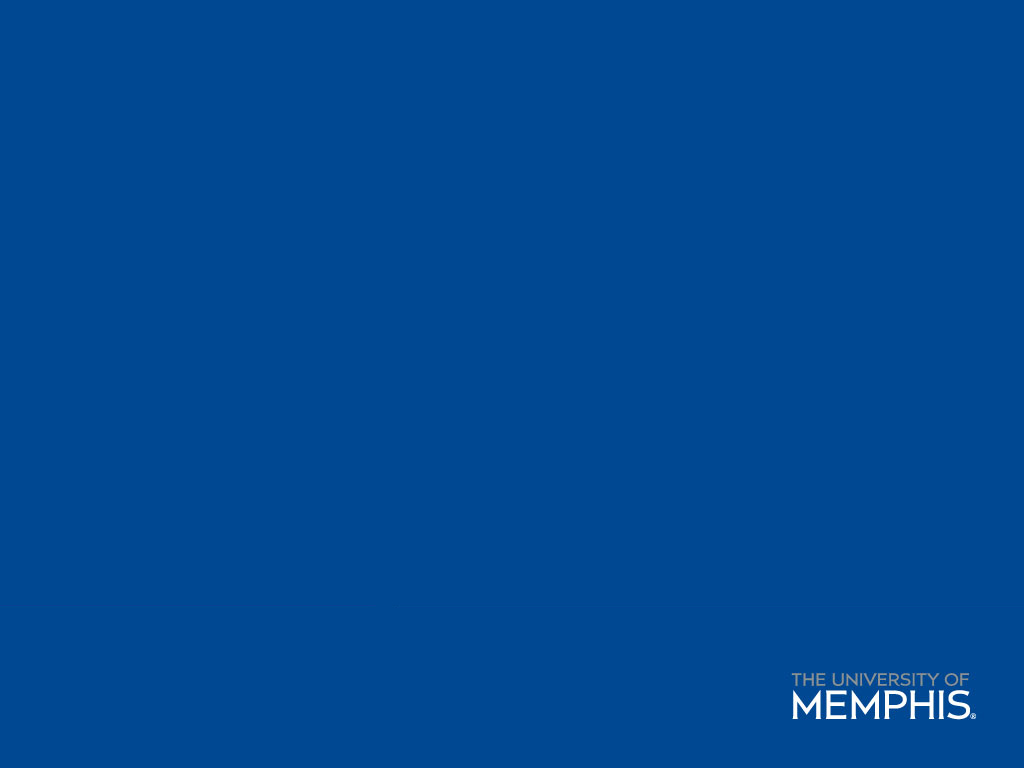 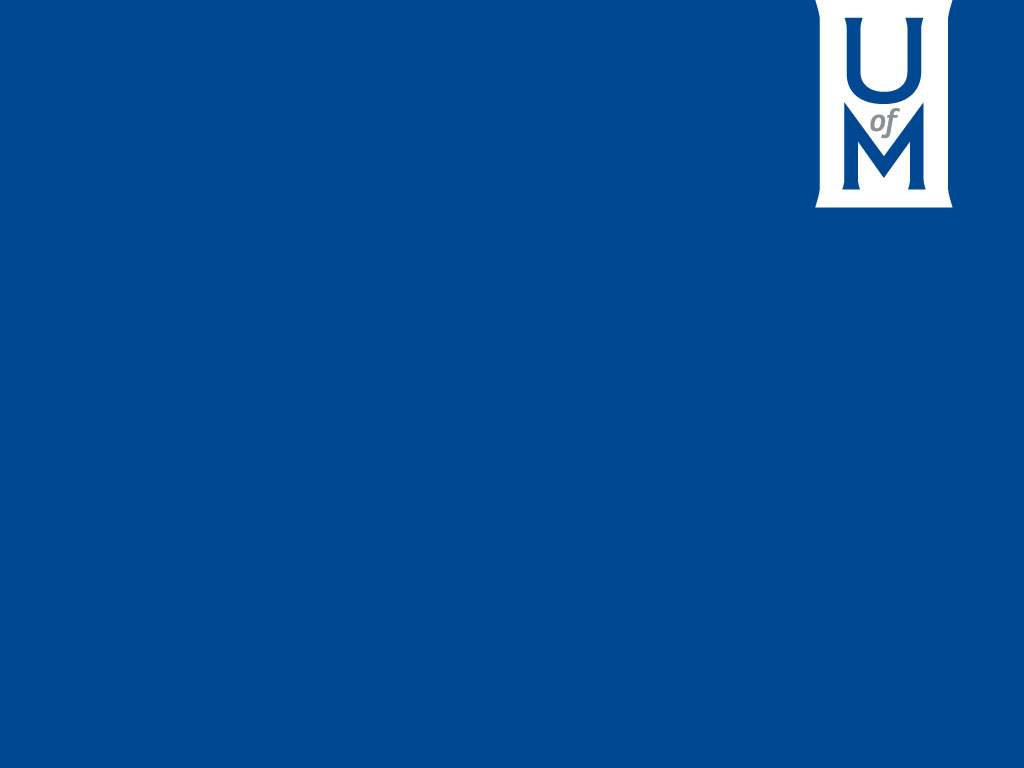 Research Administration 
TRIVIA
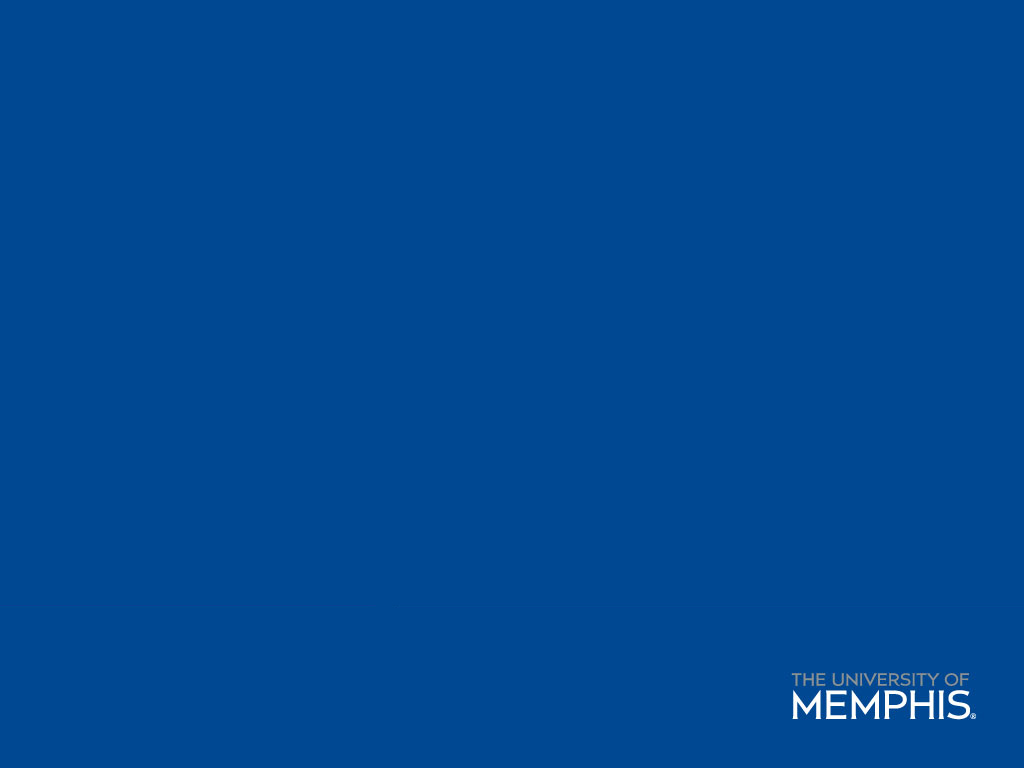 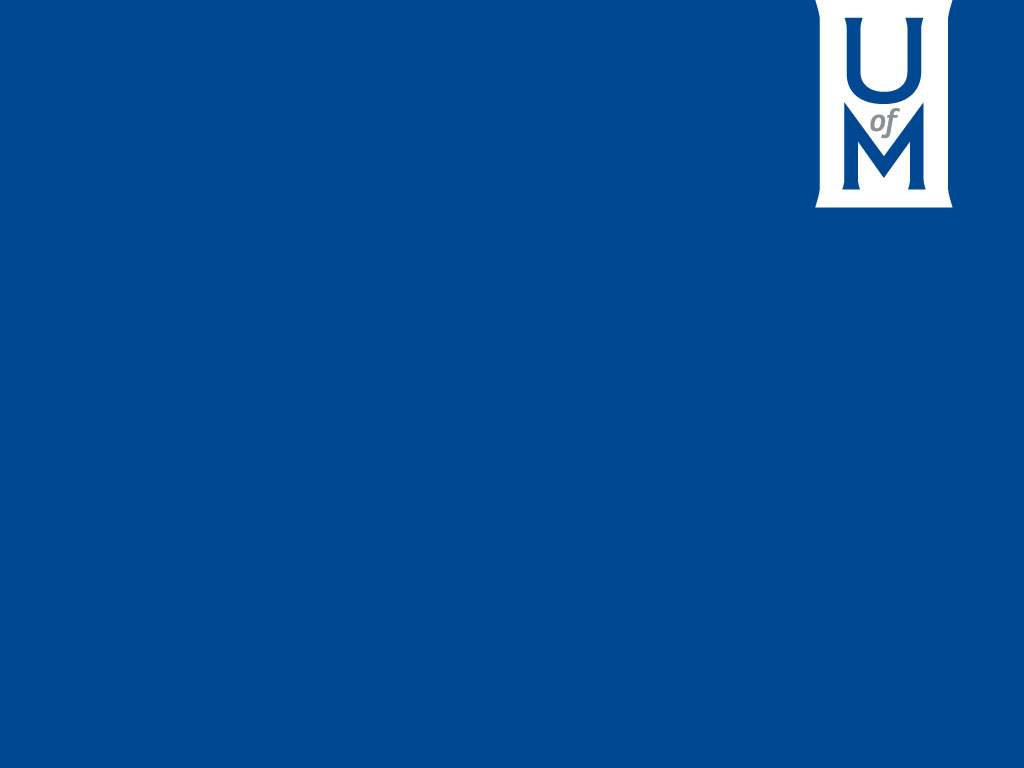 Watch your 
email for a survey!